Пашковцы
«…они стремились к лучшему, то есть к небесному…»                Евр. 11:16
Откуда начало у Евангельского пробуждения? 
	Как появляются подвижники? 
		Как размягчить холодные сердца?
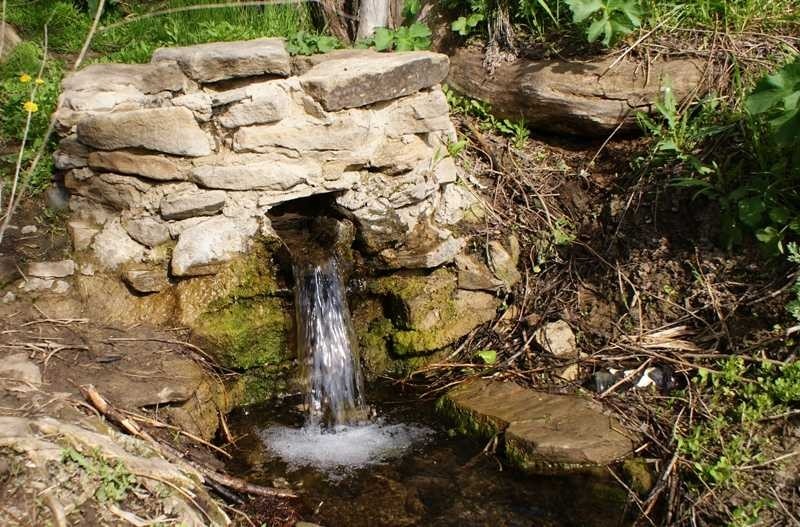 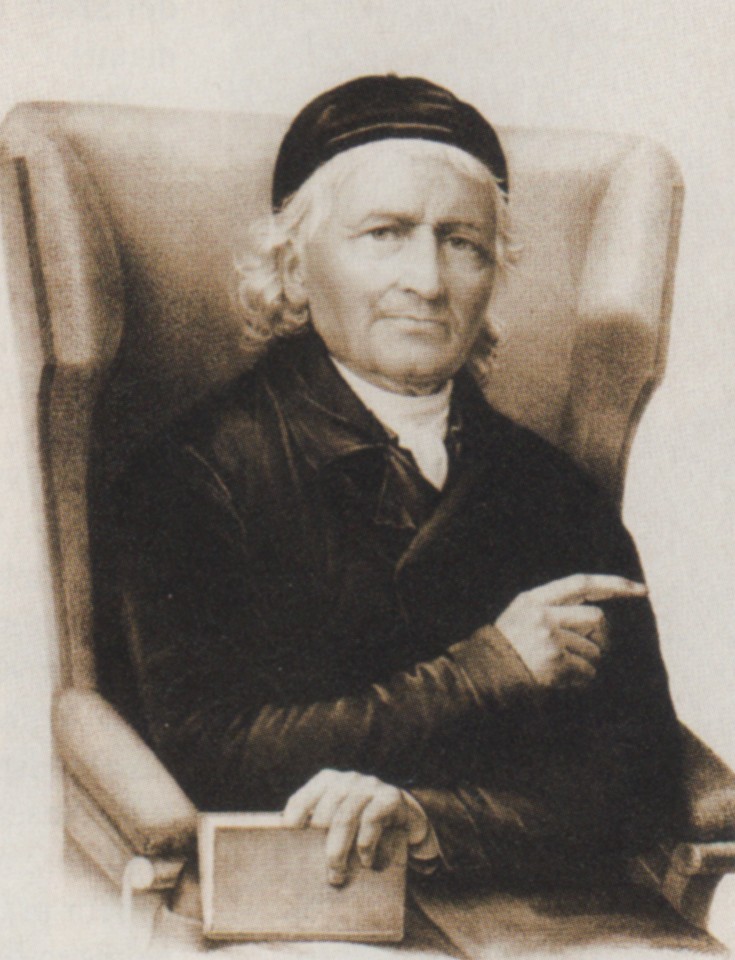 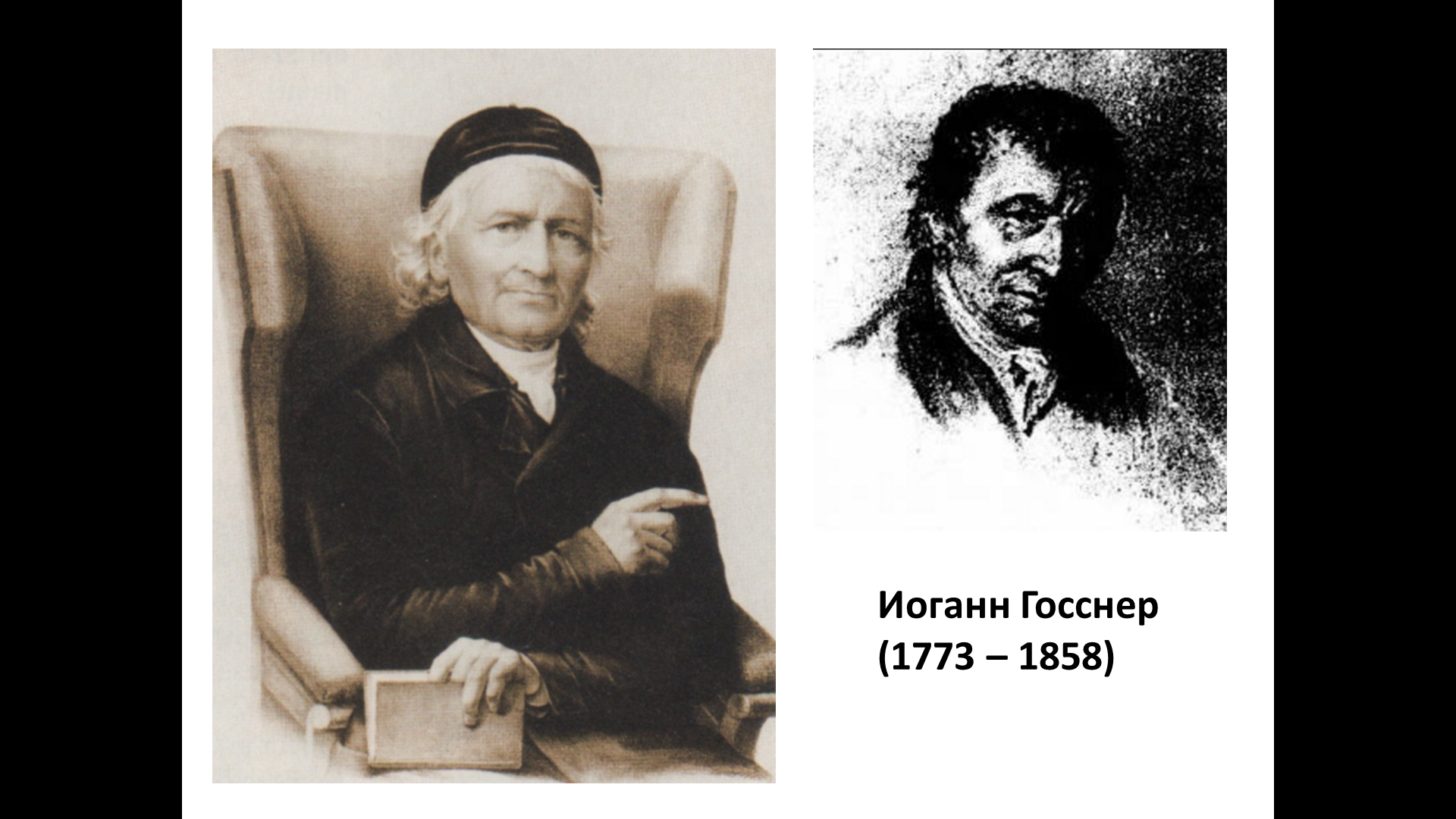 Иоганн Госснер
(1773 – 1858)
Проповедь для 40 000, РБО, Новый Завет
«Здесь мне явился большой народ, ищущий Господа,... здесь много страждущих ...они верят в то, что им говорится слово жизни. Они поглощают с волчьим аппетитом то, что им проповедывается, люди всех сословий, наций и вероисповеданий, католики и протестанты, греки и евреи, татары, самоеды, киргизы и камчадалы, шведы и финны, немцы и французы, поляки и итальянцы — короче, здесь находятся люди всех языков и наречий, которые ... нуждаются в наставнике, проповедующем евангелизм». 
	Он допускал отступления от католического богослужения - проповедовал на немецком языке, в службе участвовал хор певчих, причащались не только хлебом, но и вином. часто хором исполнялись молитвы и гимны, положенные на музыку.
В 1870 -х годах в Российском обществе наступали изменения
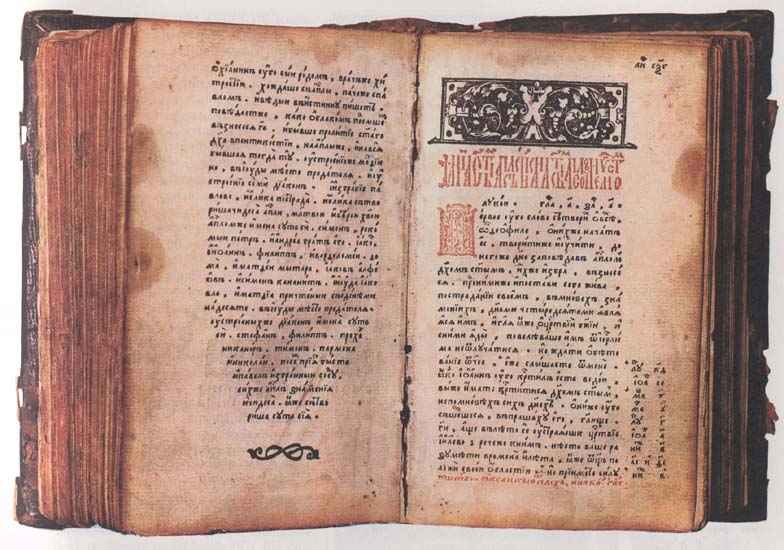 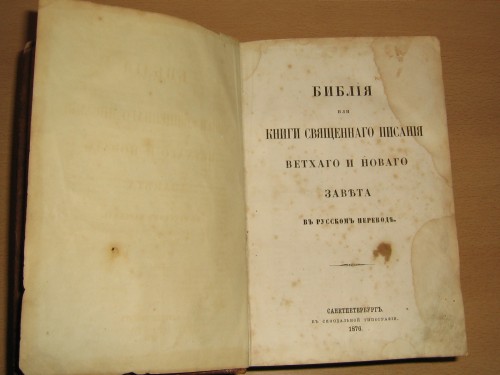 Евангелие на старославянском языке было недостаточно понятно простому народу
в 1876 вышло первое издание Библии на русском языке
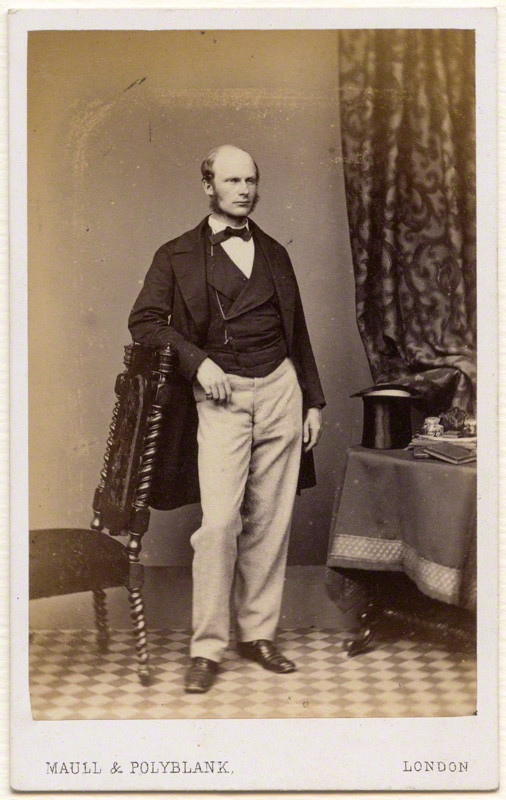 Лорд Редсток  (1833-1913)
1874 год — начало Петербургской общины
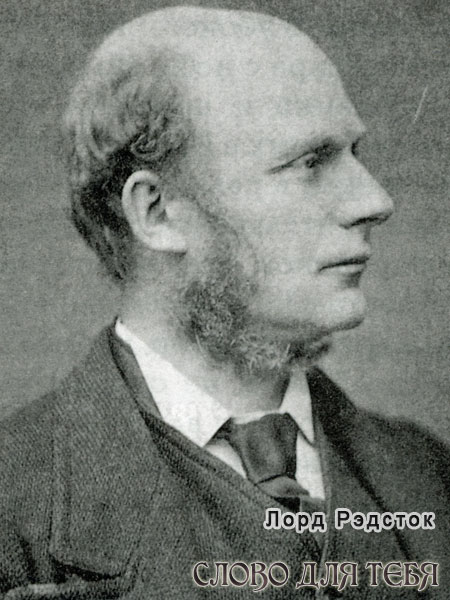 Лорд Редсток имел большое состояние, получил прекрасное образование в Оксфорде, участвовал в соревнованиях по гребле и занимался музыкой.
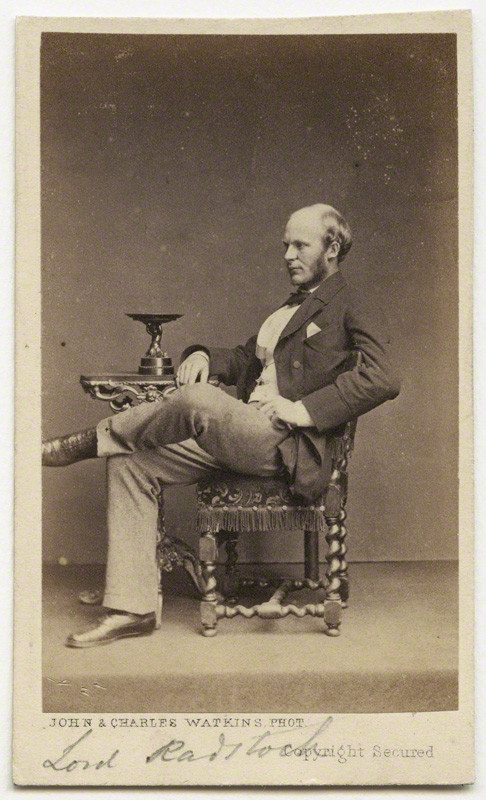 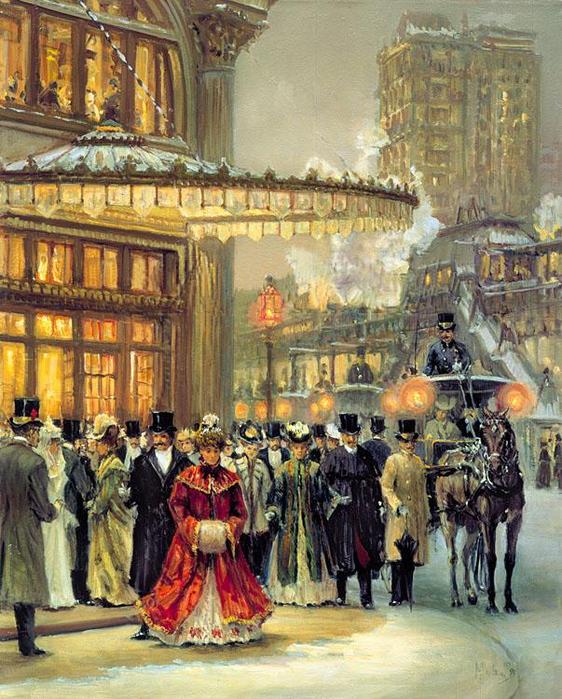 Родословие Лорда Редстока было известно со времен Вильгельма Завоевателя, он, как дед и отец, стал блистательным офицером.
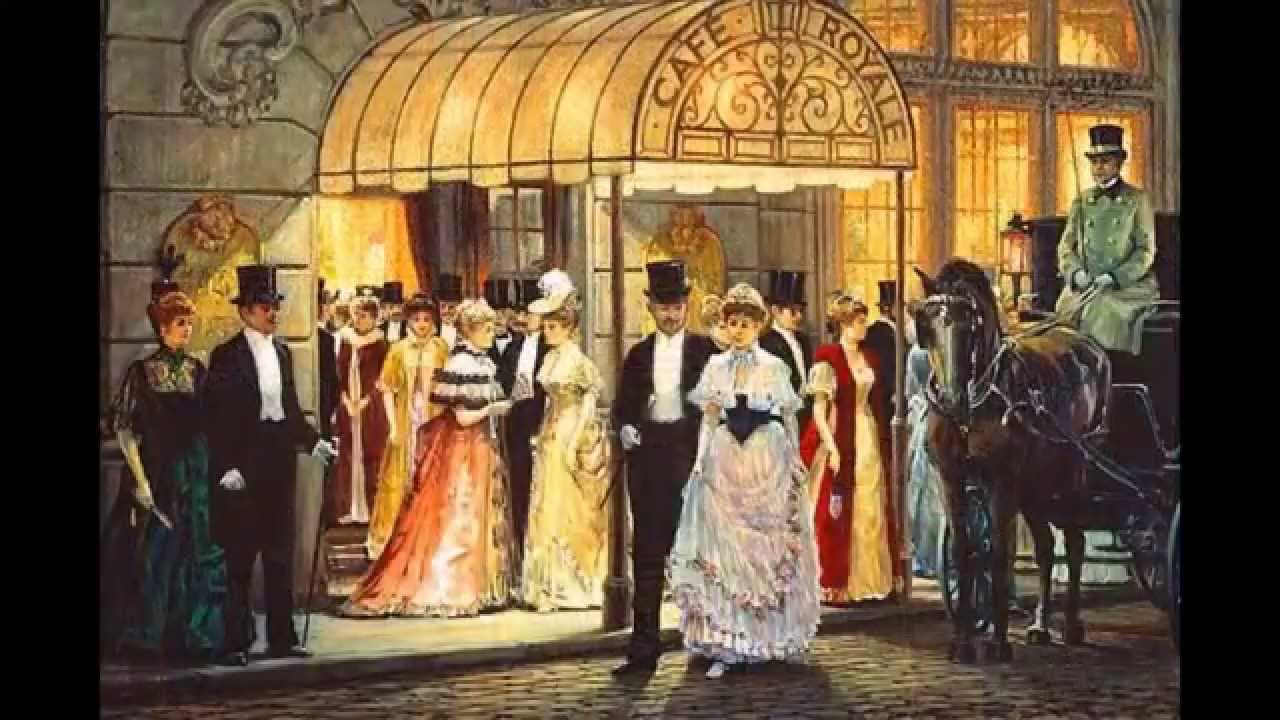 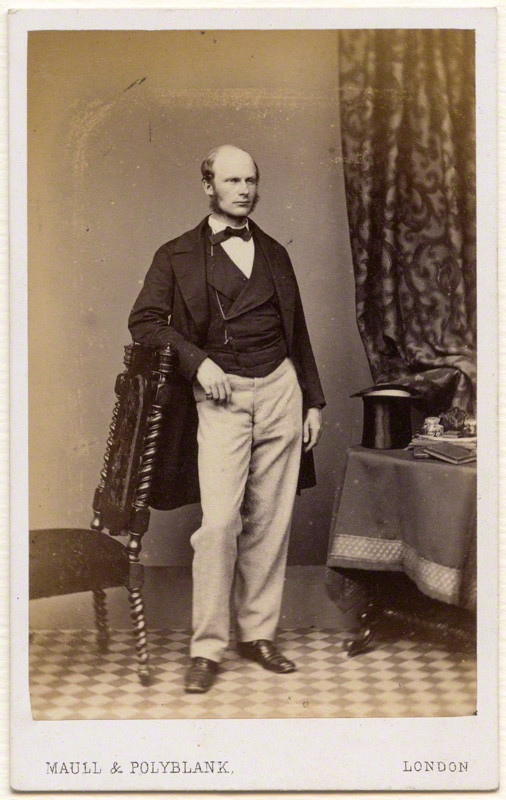 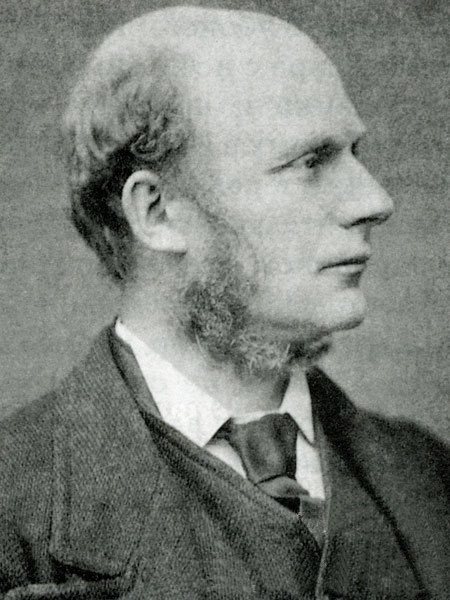 Во время Крымской войны в 1855 году, находясь на краю смерти, Лорд Редсток уверовал во Христа
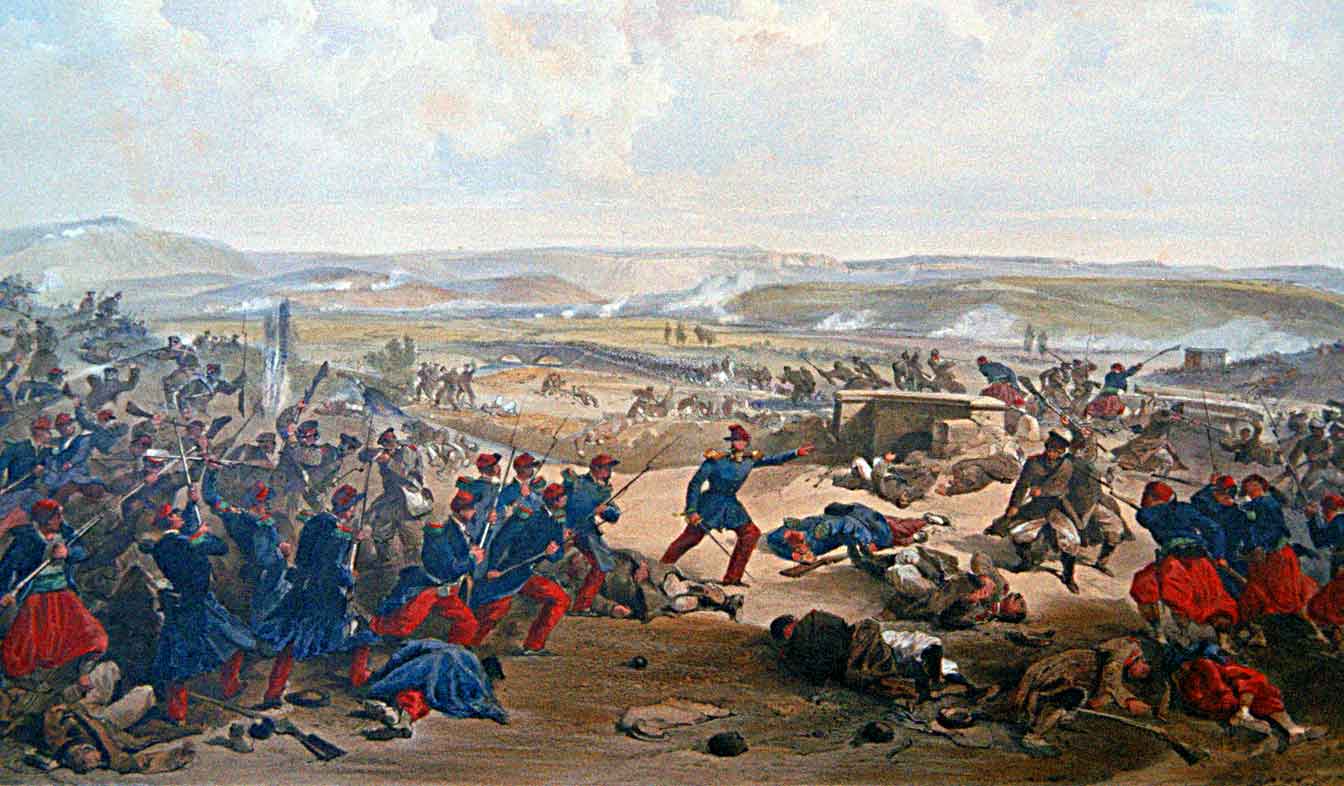 Крымская война  1855 год
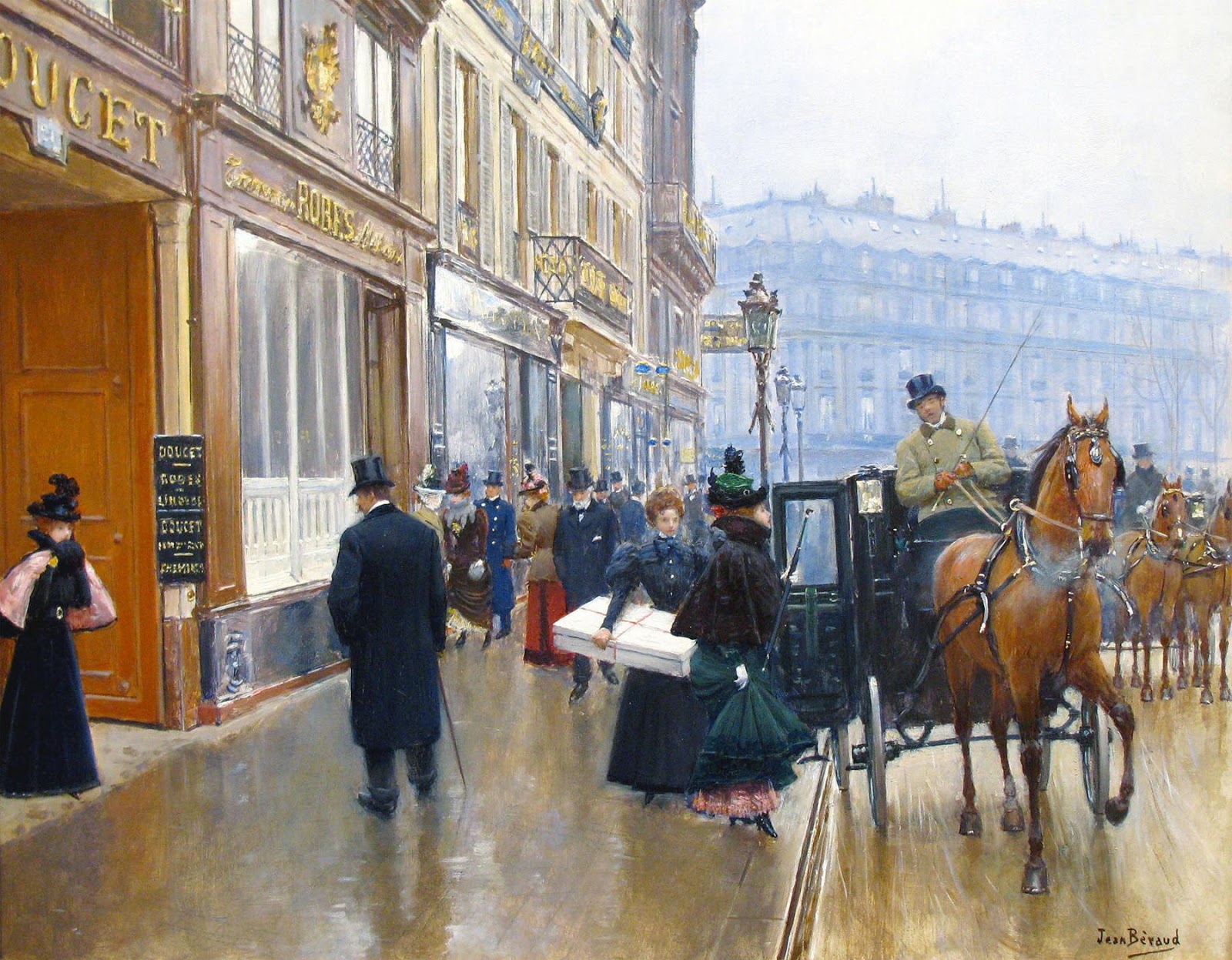 Среди слушателей Лорда Редстока бывали и русские из высшего петербургского общества, которые часто бывали в Европе
Париж
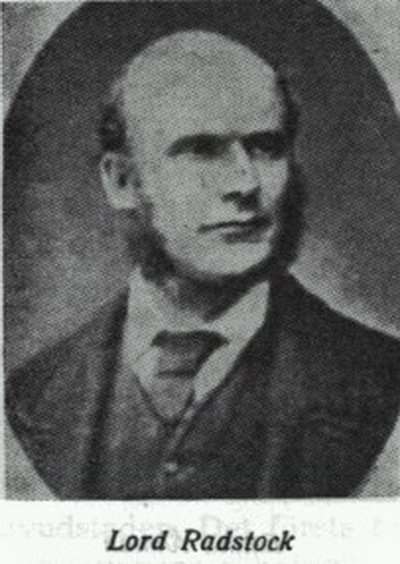 Лорд любит останавливать... Молча, но с лаской во взоре он сует в руки встречному человеку книжечку Нового Завета, и идет далее, чтобы сделать такой же подарок другому. Бездонные карманы длиннополой бекеши Редстока перед выходом его наполнялись этими книжечками, и когда лорд возвращался, карманы его были уже пусты
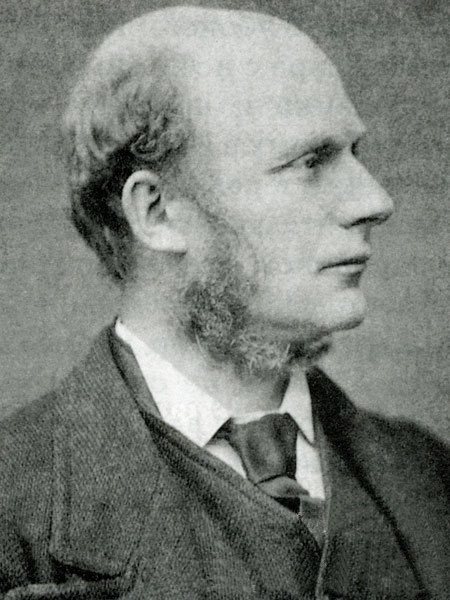 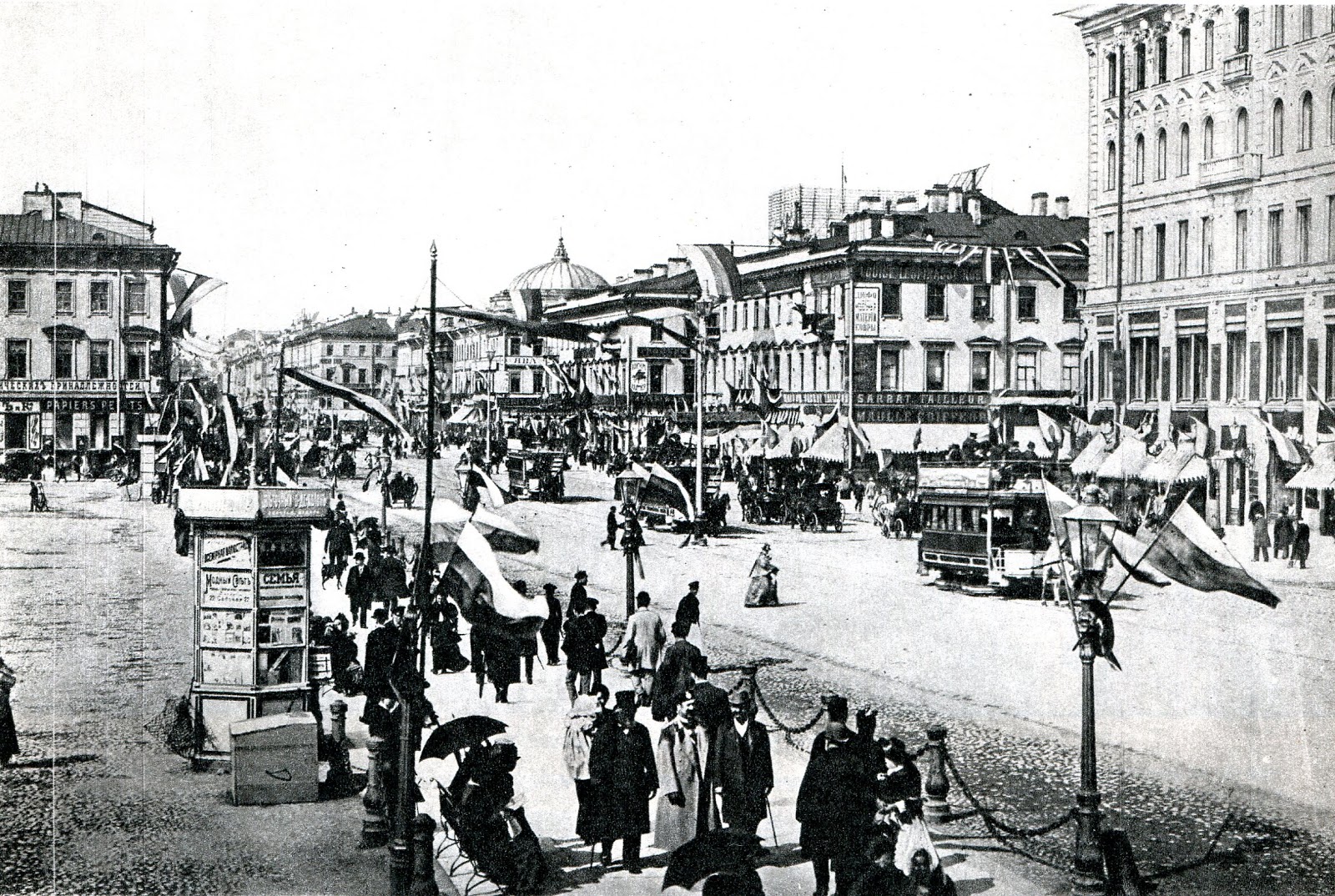 Невский  проспект 1874
Не владея русским языком, он говорил по-английски или
 по-французски

Лорд Редсток никогда не искал славы: не привлекал людей к себе, не старался очаровывать их красноречием или личным обаянием. Он ставил основанием своей проповеди Слово Божие и вводил своих слушателей в Священное Писание.
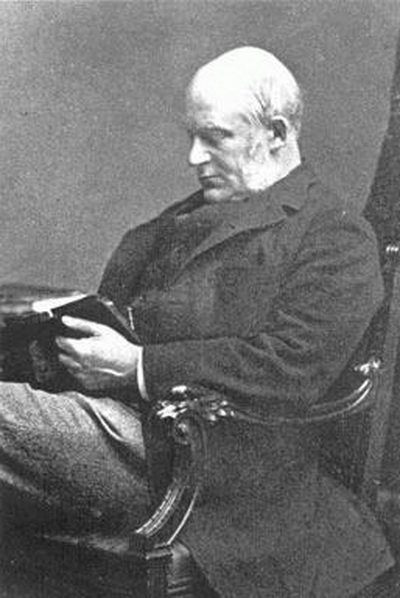 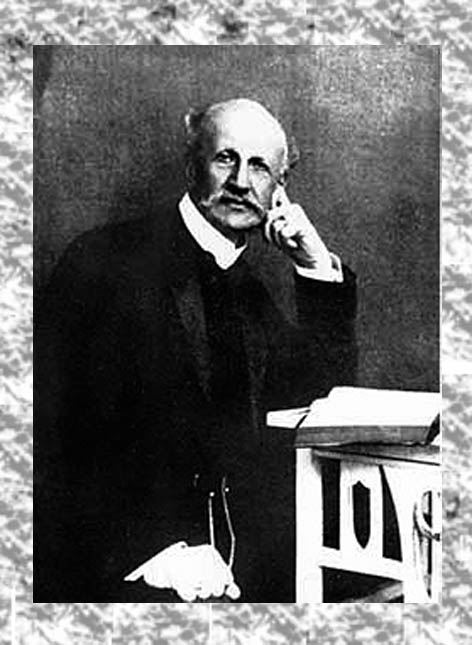 Граф Модест Модестович Корф   (1843 — 1937)Вместе с полковником Пашковым стал руководителем редстокистов, проповедуя и посещая верующих в разных регионах.   Он распространял евангелие и среди высшего света, и среди извозчиков на постоялых дворах, в ночлежных домах, тюрьмах, приютах и других местах.
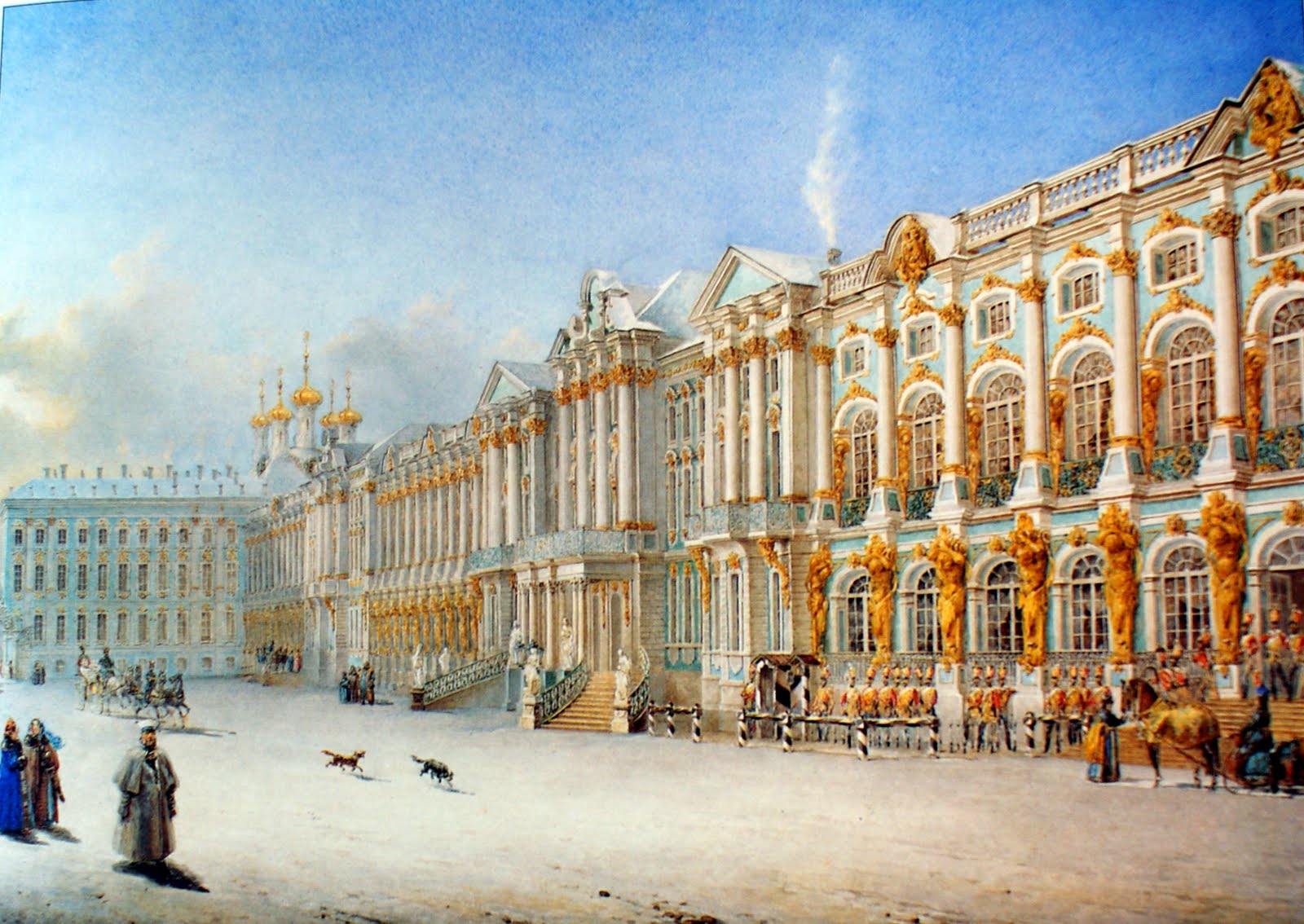 Когда барон Корф был еще ребенком  5  лет…
Побывав  в 1867 году на Мировой Выставке в Париже Граф Корф раздал 3000 экземпляров Евангелия от Иоанна. Граф и в дальнейшем покупал на большие деньги книги Священного Писания в Синоде и бесплатно их раздавал.
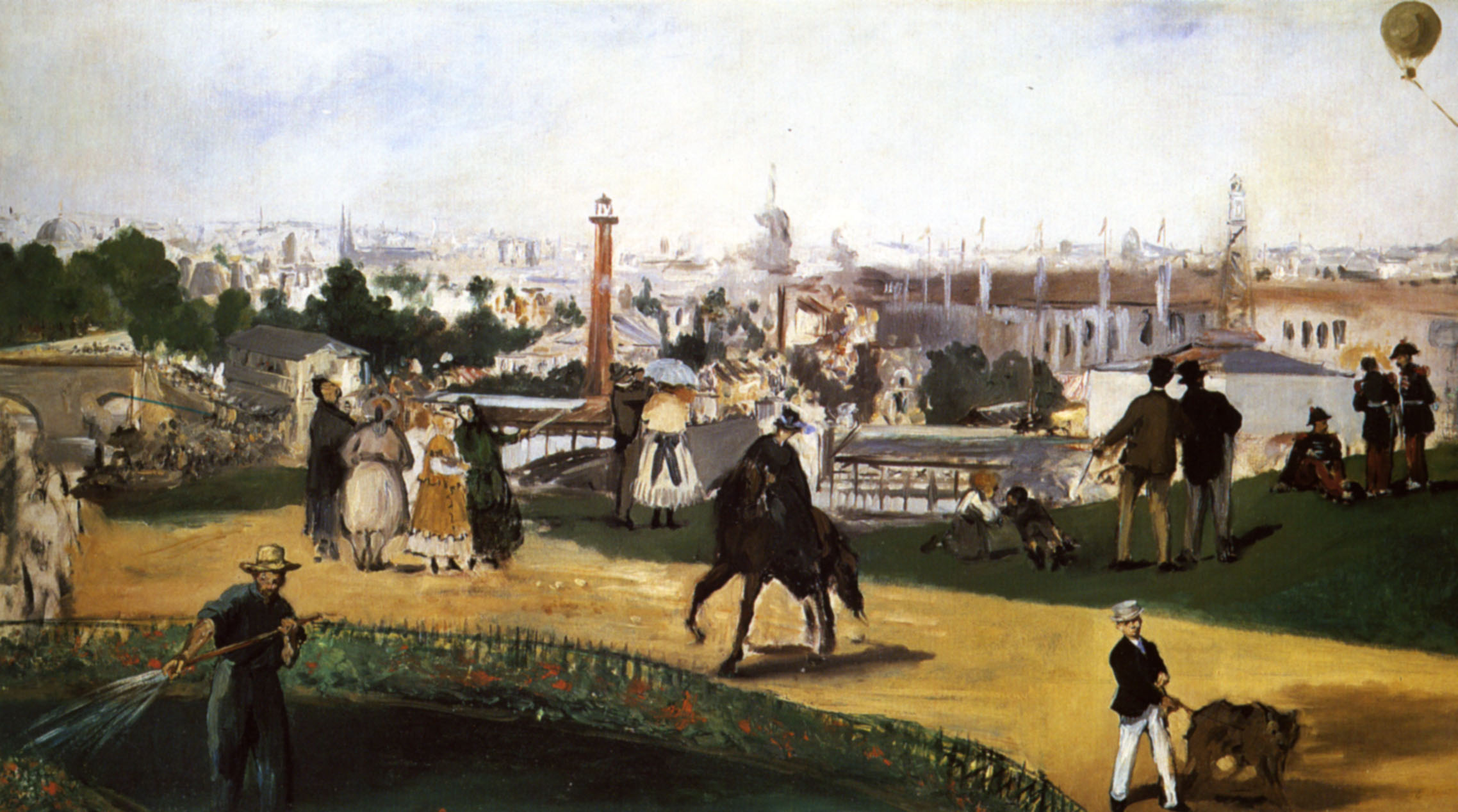 Париж   Мировая Выставка 1867 год
Графиня Елизавета Ивановна Черткова (графиня Чернышева-Кругликова)была наследницей богатого дворянского рода и одной из самых любимых фрейлин Императрицы.Ее муж был царский генерал-адъютант, военачальник из аристократического рода. Дом Чертковых часто посещали царствующие особы и сам император Александр II
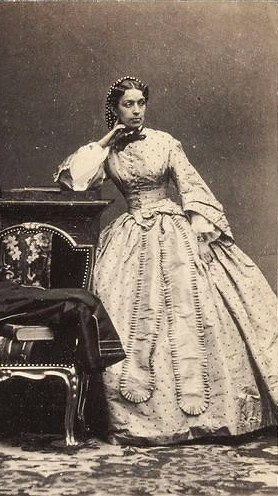 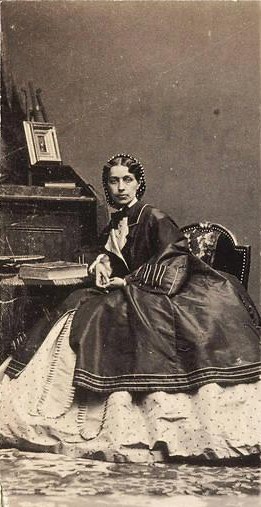 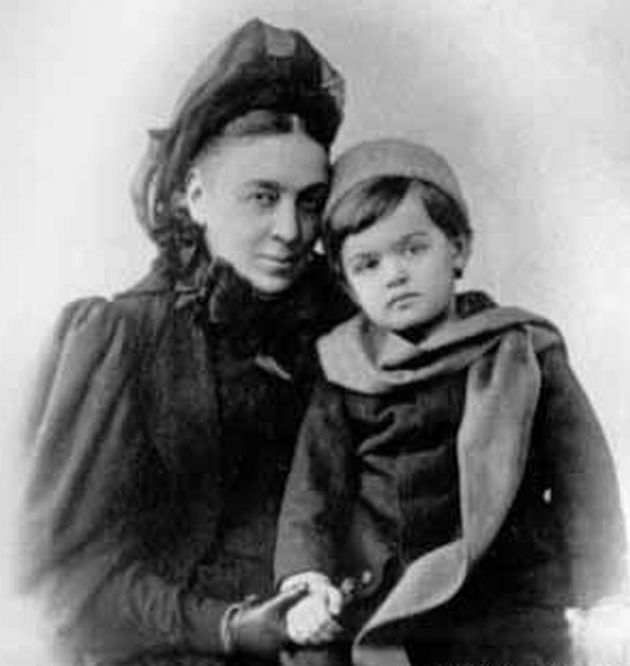 Дом Евангелия на Васильевском острове был также построен благодаря усилиям и средствам Елизаветы Ивановны Чертковой
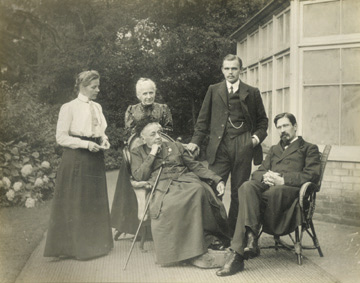 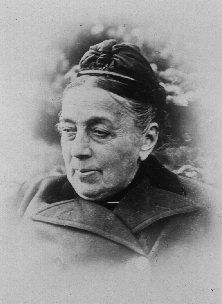 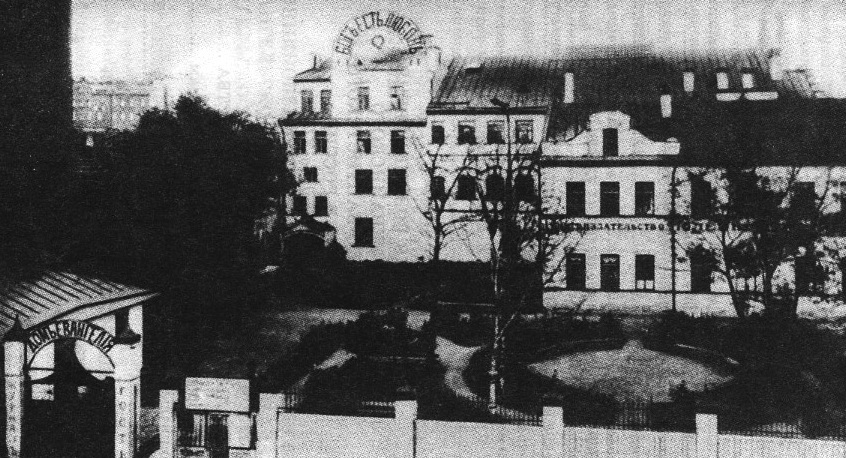 Княгиня Наталья Федоровна Ливен  (1842 – 1920)
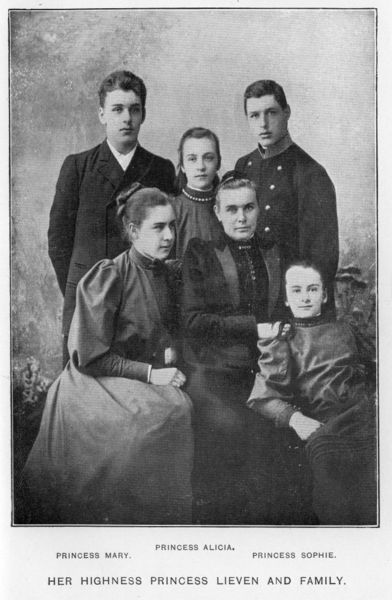 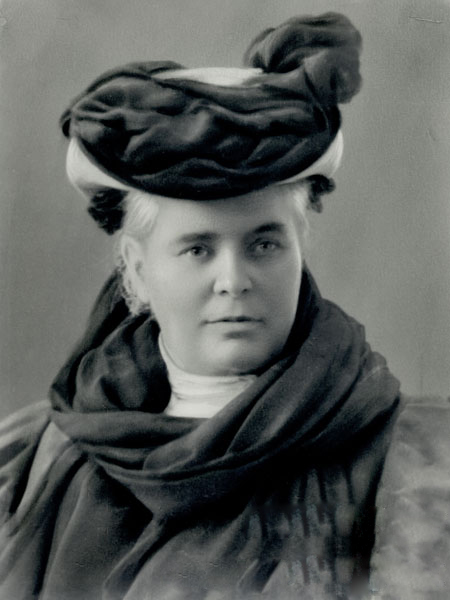 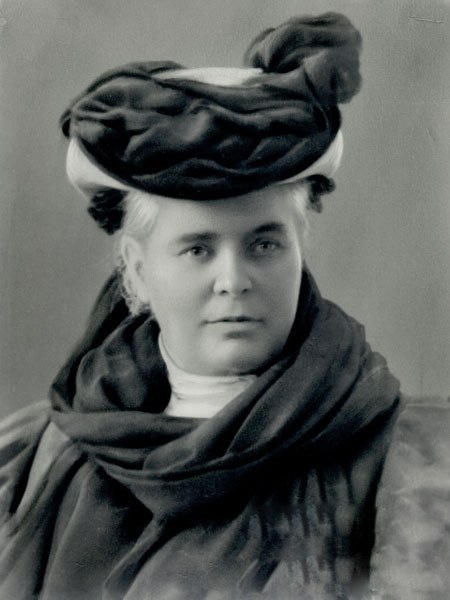 Княгиня Наталья Федоровна Ливен происходила из древнего аристократического рода Пален. Князь Ливен, муж Натальи Федоровны,  был обер-церемониймейстером при дворе Александра II
Дворец Ливен, ул. Большая Морская, д.43
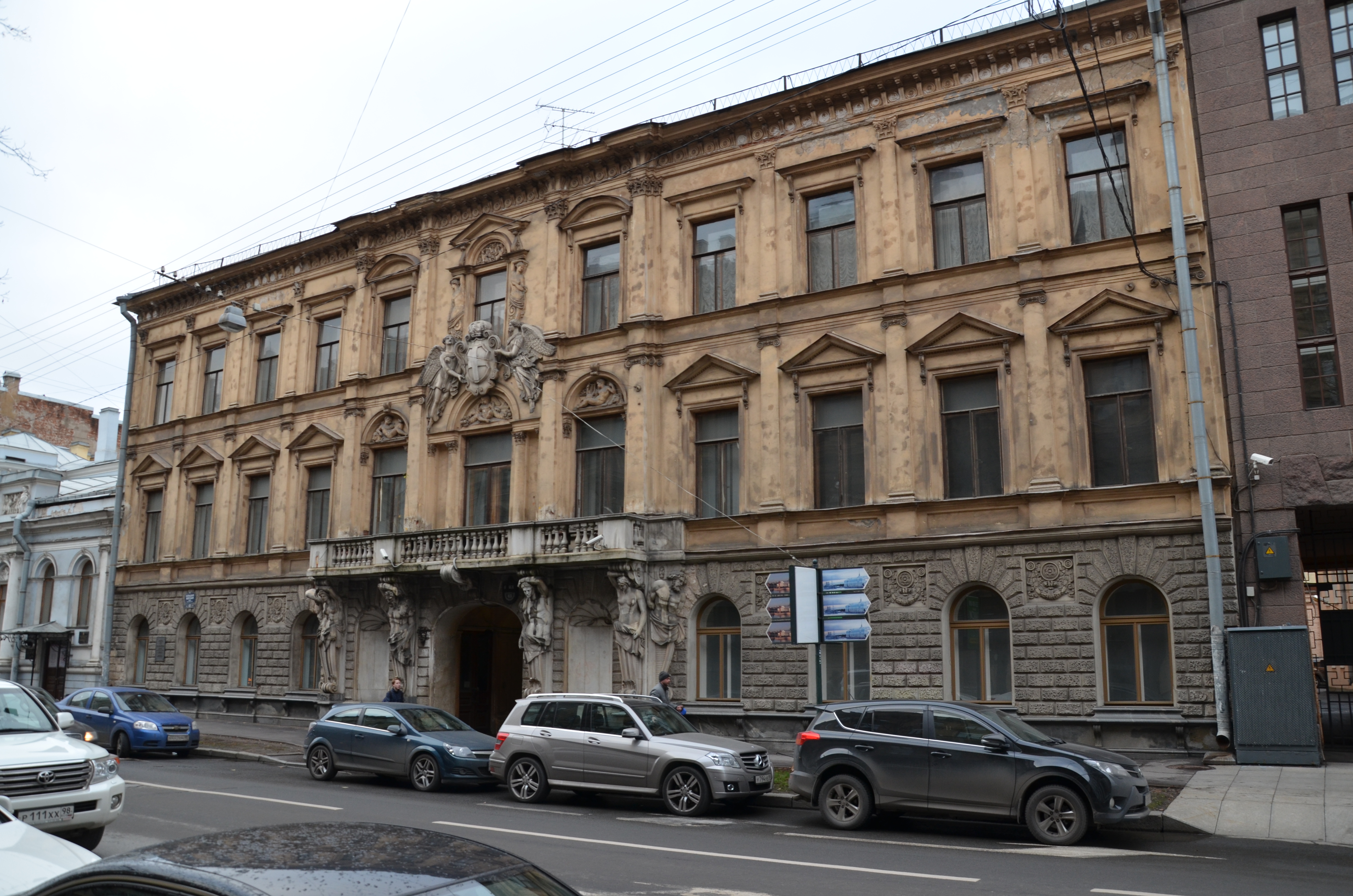 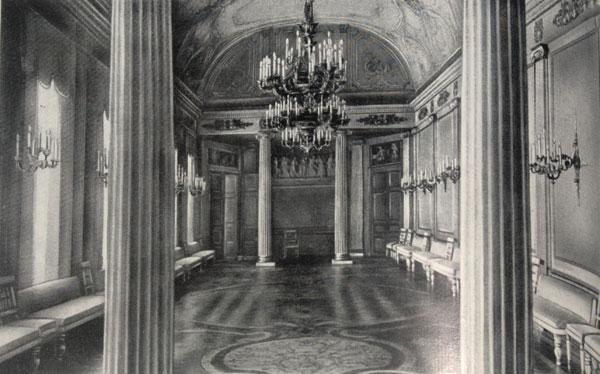 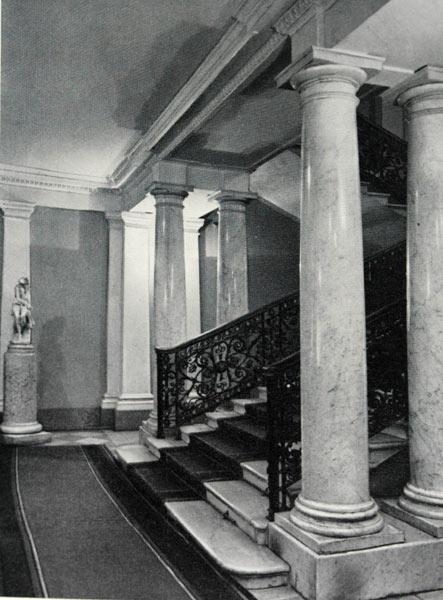 Лестница
Парадный зал
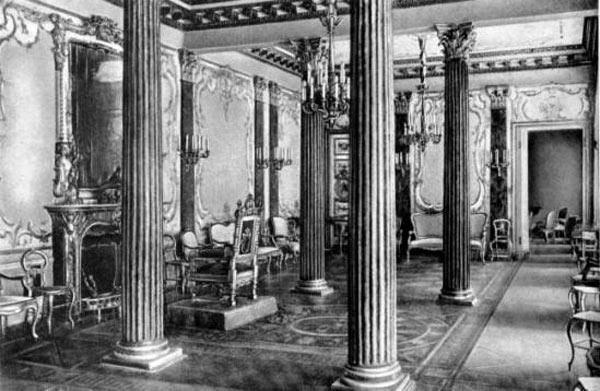 Гости часто любовались дворцом, и княгиня Ливен им говорила:"этот дом принадлежит Господу, а не мне, я только раба Христова и придверница и радуюсь, когда могу открыть дверь чаду Божьему".
Малахитовый  зал
Княгиня Вера Федоровна Гагарина (1832 – 1923, урожденная Пален)
Счастливая в браке и обладавшая огромными средствами имела всё, чего человек может пожелать для своей земной жизни. Однако и она испытывала нужду в чём-то высшем ... Царство Божие нужно людям всех возрастов и положений, а не только престарелым, больным и обездоленным, как часто приходится слышать.
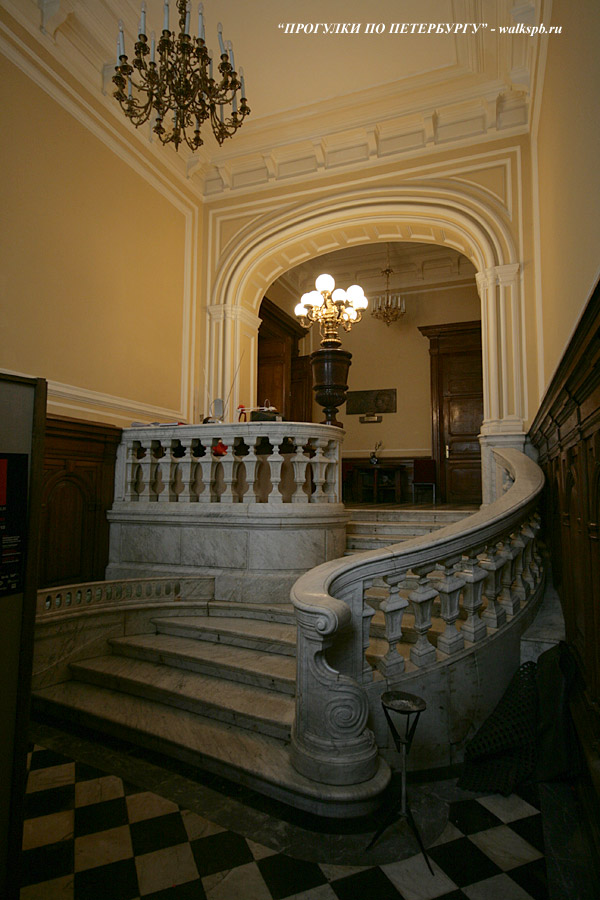 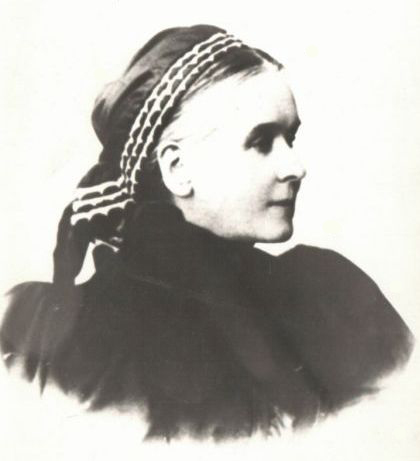 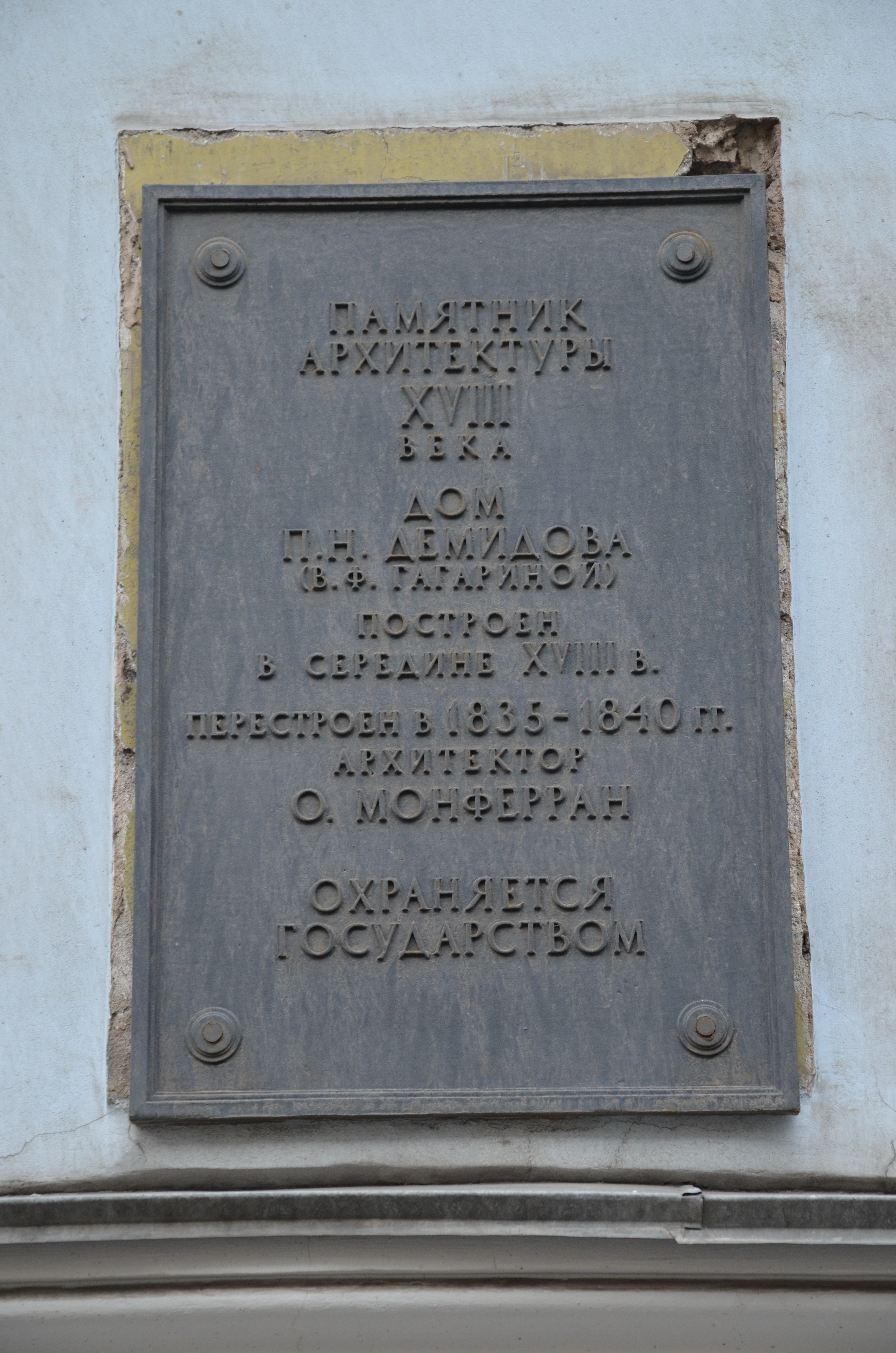 Дом Гагариной, ул. Большая Морская, д.45
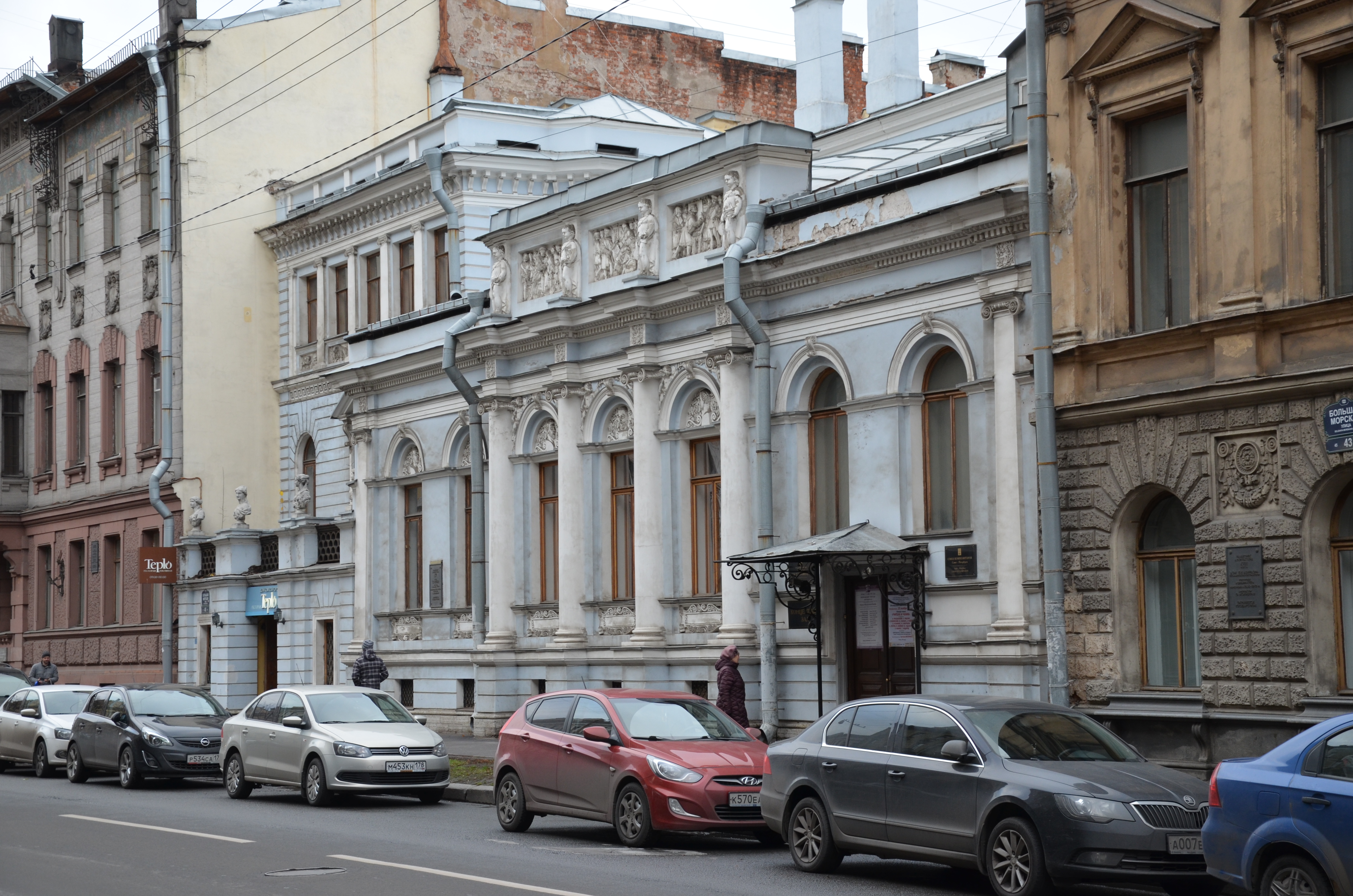 В доме княгини Гагариной по проекту Монферрана на Большой Морской, 45 проходили собрания. В зале с рельефным, выложенным узорами из дубового паркета, потолком множество людей слышали евангельскую весть из уст таких вдохновенных братьев как Рябошапка и многих других
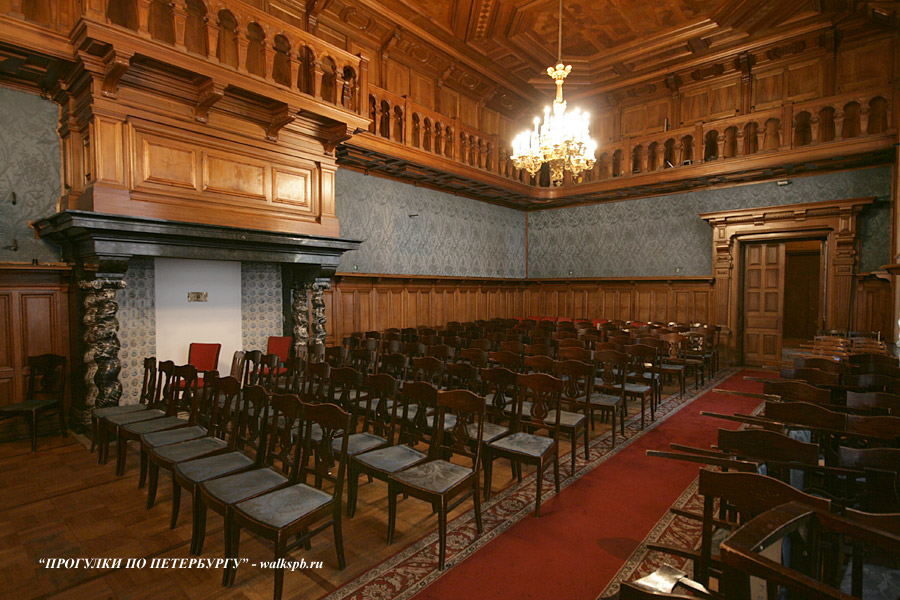 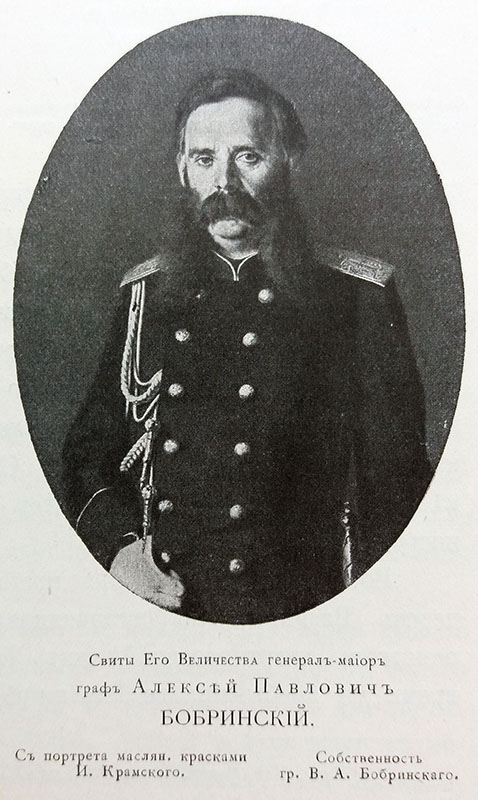 Граф Алексей Павлович Бобринский (1826 — 1894)Был правнуком императрицы Екатерины II, генерал-майором, министром путей сообщения Российской Империи. Во время Крымской войны он был у порога смерти. Через двадцать лет, в 1874 году, он встретил человека, который, подобно ему, думал о Творце во время той же войны
Дворец Бобринских, ул. Галерная, д.58-60
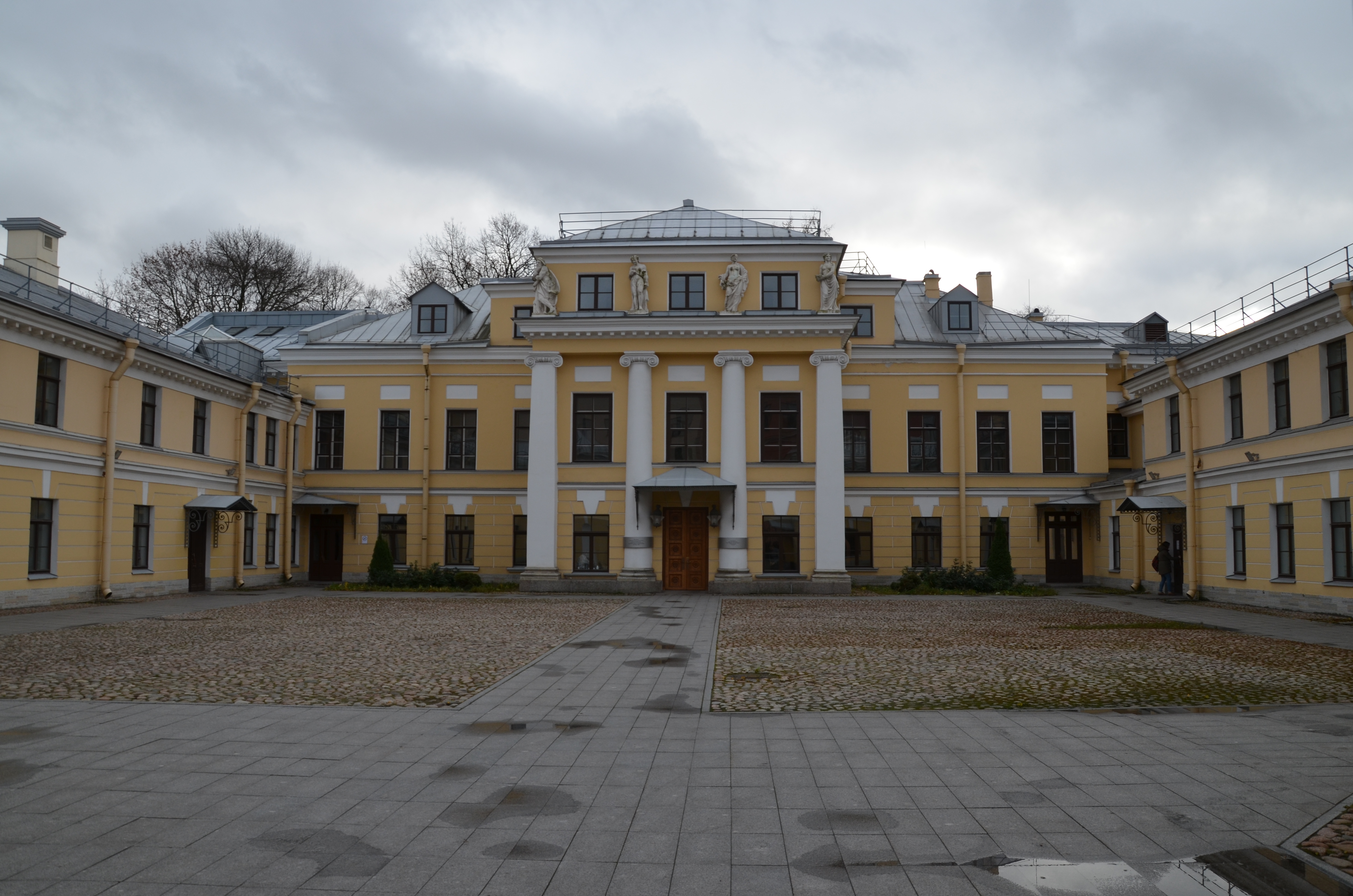 Александра Ивановна Пашкова (урожденная графиня Чернышёва-Кругликова).
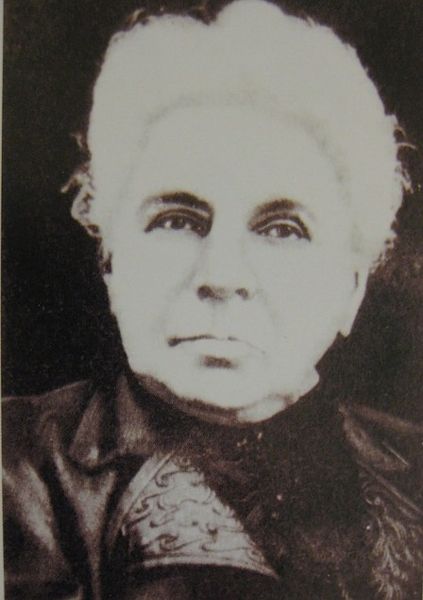 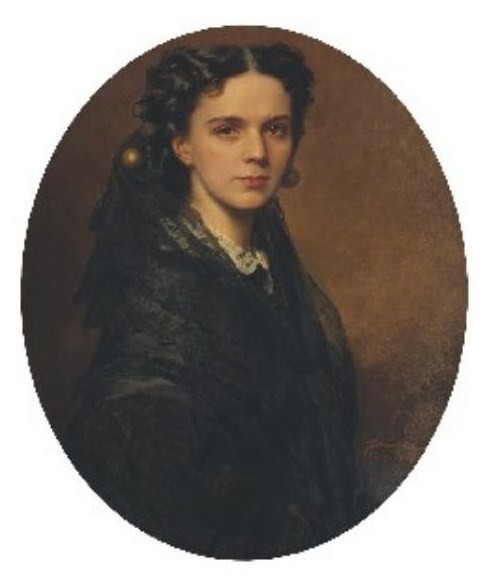 Полковник Кавалергардского полка Василий Александрович Пашков(1831 — 1902)был богатым помещиком и благородным человеком. Ему внезапно открылось его состояние, всё слышанное из Слова Божия касалось лично его. Он почувствовал свою греховность и отчуждённость от Бога
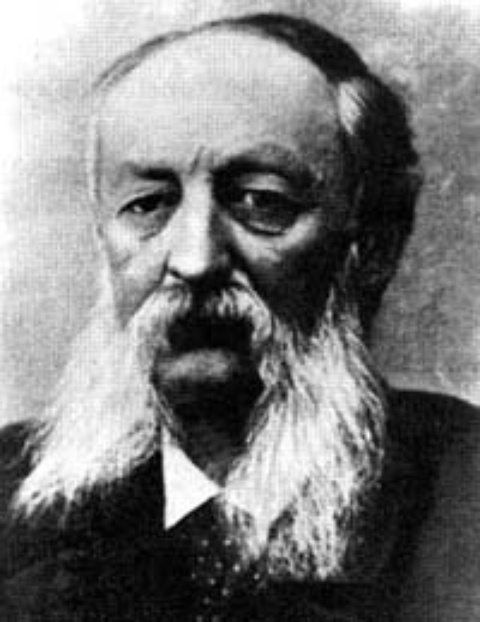 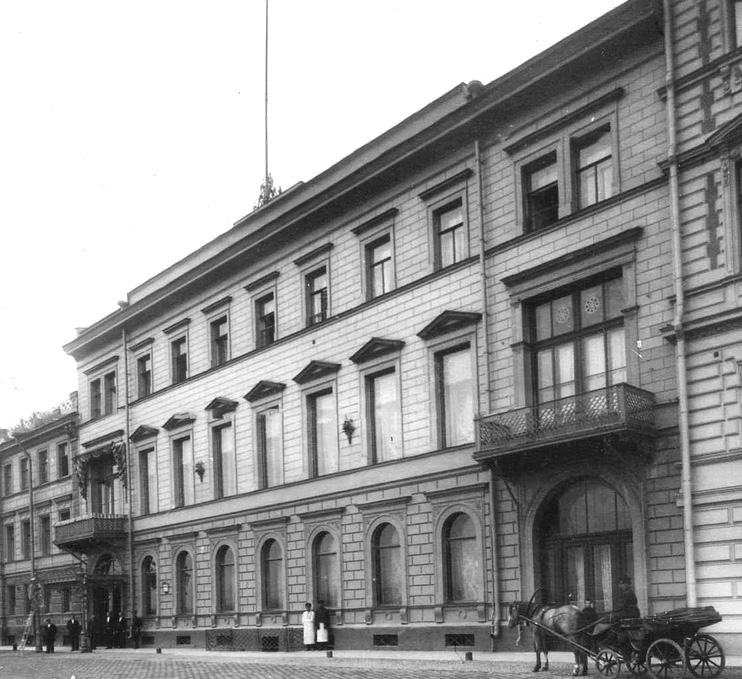 Прекрасный Пашковский дом на Французской Набережной стал центром евангельского служения в Петербурге
Дворец Пашкова, наб. Кутузова, д.10
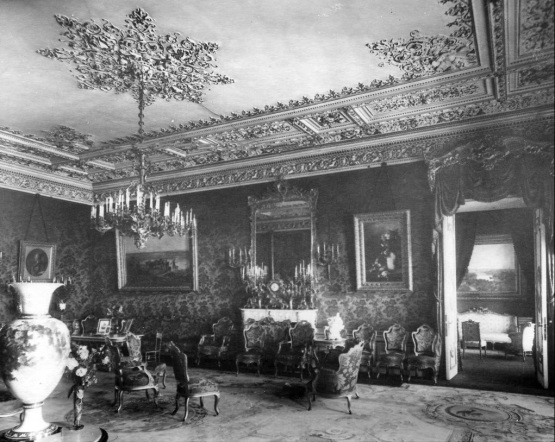 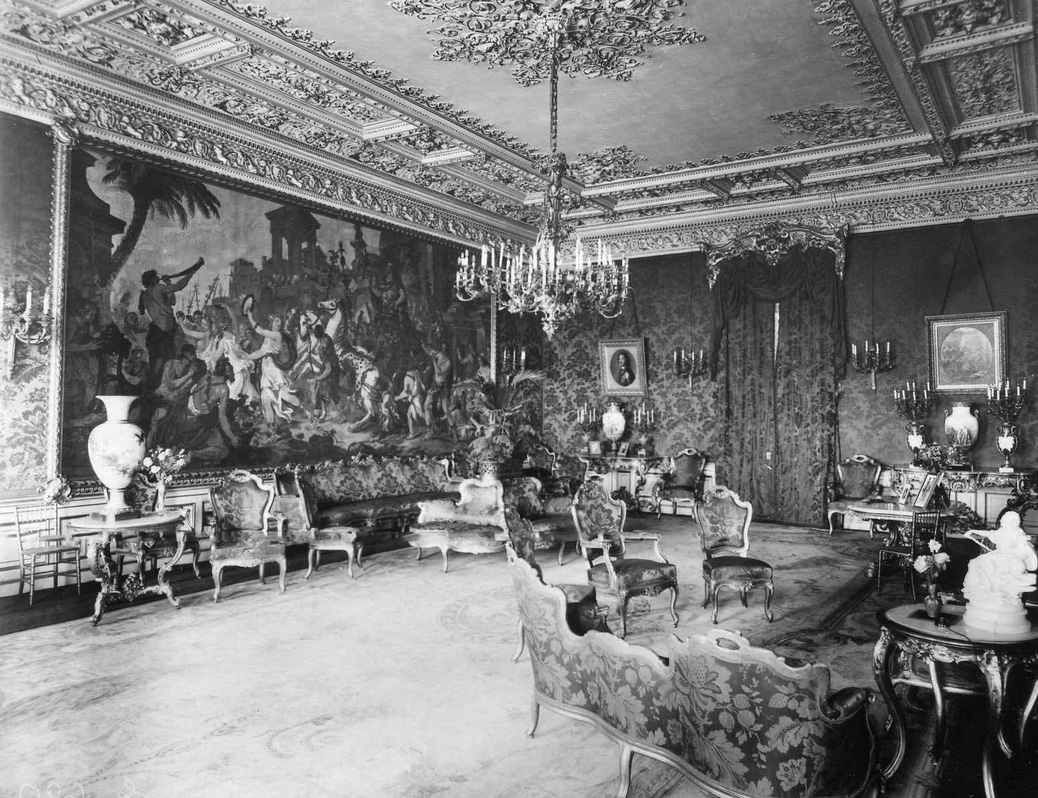 Зал в доме Пашкова
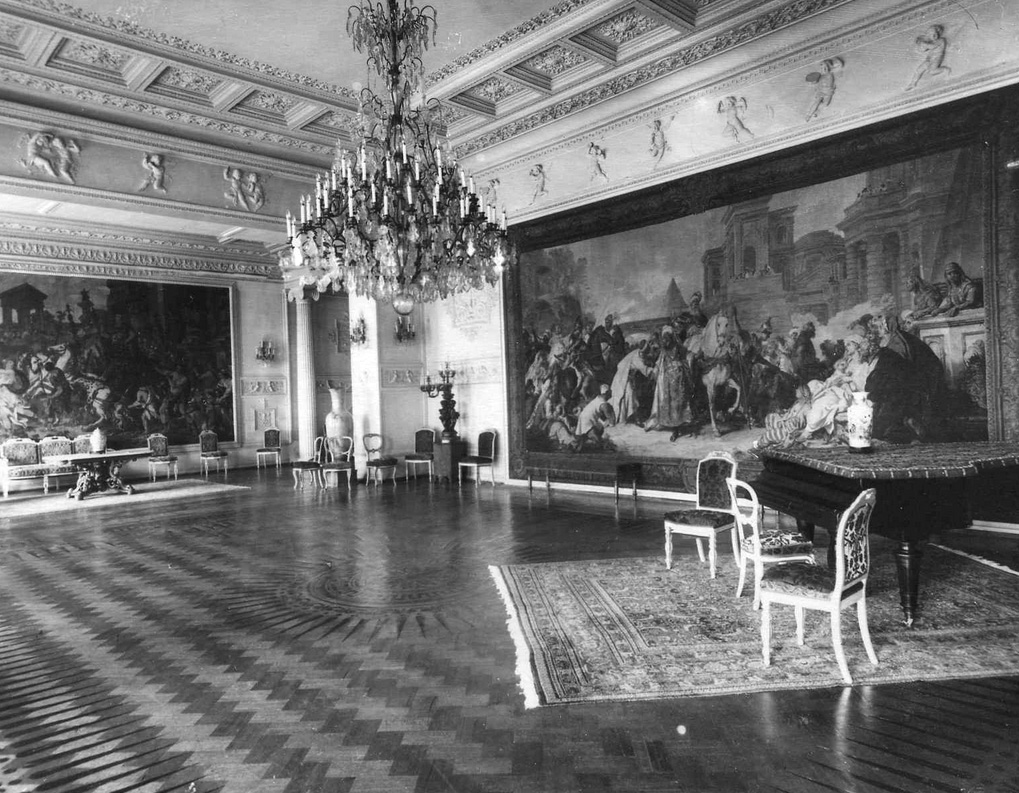 Вокруг фисгармонии стояла группа молодых девиц; они свежими голосами пели евангельские песни, призывающие ко Христу. Трое из этих молодых девушек были дочери хозяина дома, Пашкова, трое - дочери министра юстиции, графа Палена, и две княжны Голицыны.
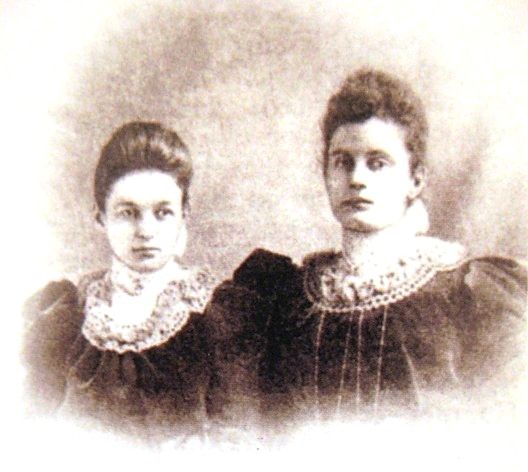 Софья и Ольга Пашковы
1876 "Общество поощрения духовно -нравственного чтения"
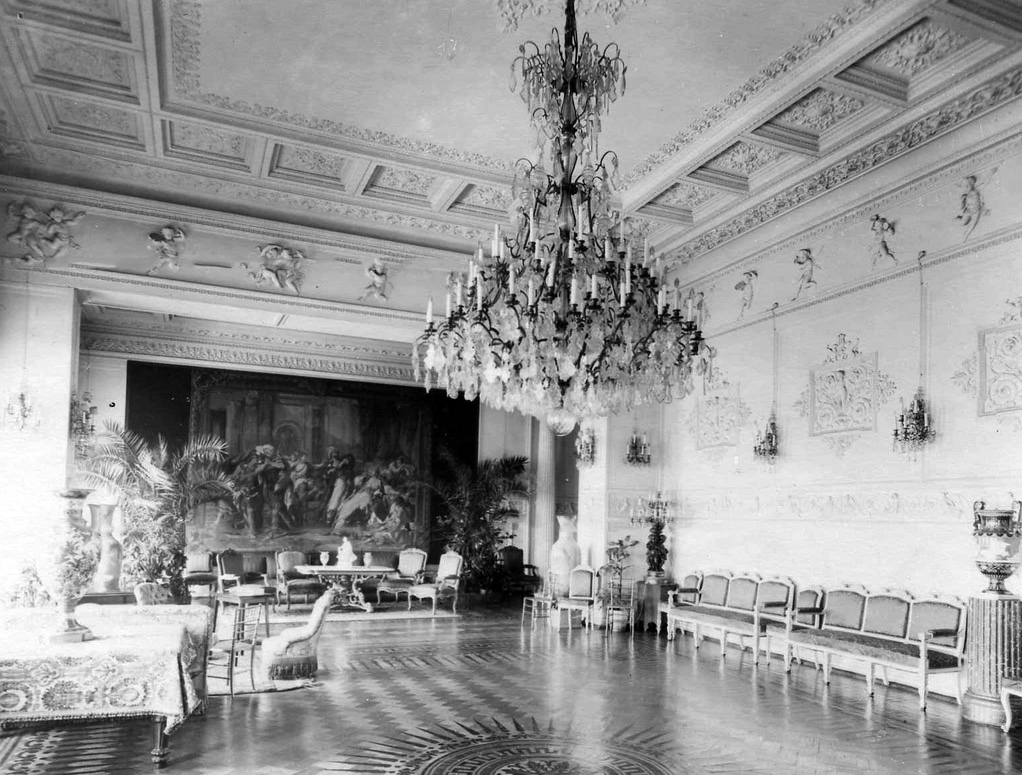 Юлия Денисовна Засецкая (дочь героя войны с Наполеоном Дениса Давыдова)
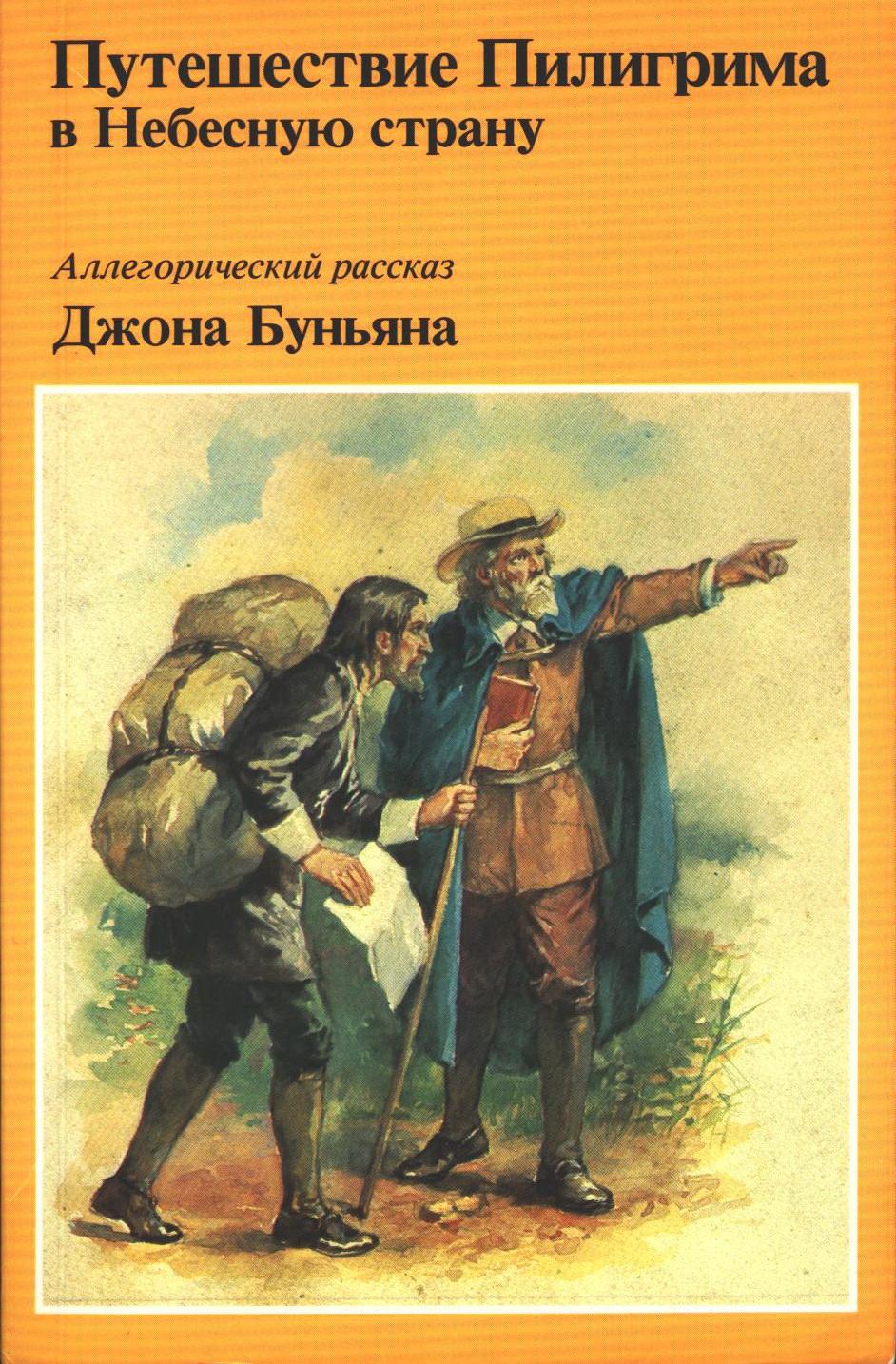 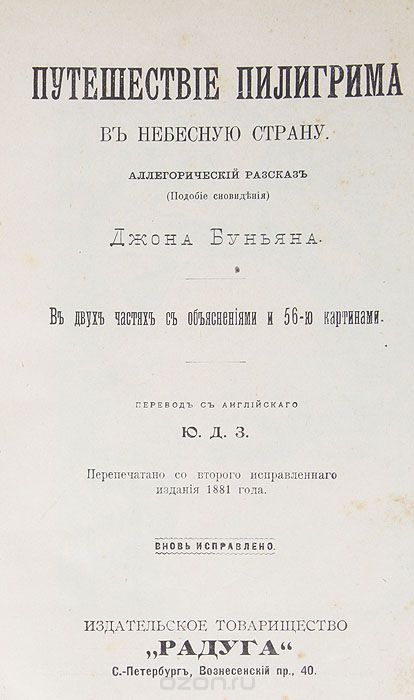 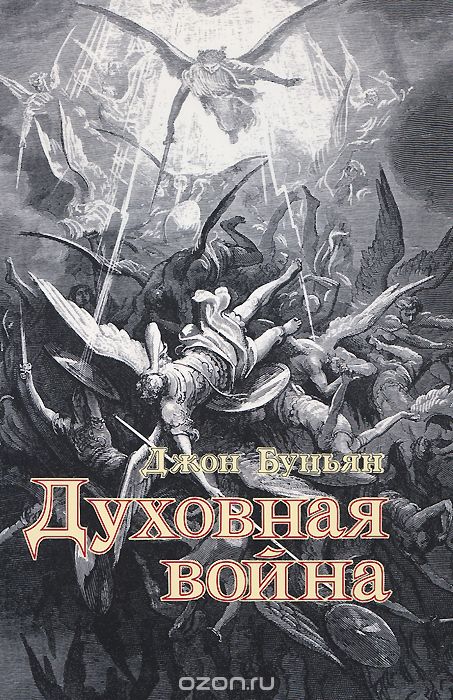 Когда Пашковцы из петербургской аристократии разъезжались по своим летним резиденциям, они продолжала дело и там. В результате, практически во всех частях европейской России образовались группы Пашковцев
Дворец Пашковых в усадьбе Ветошкино
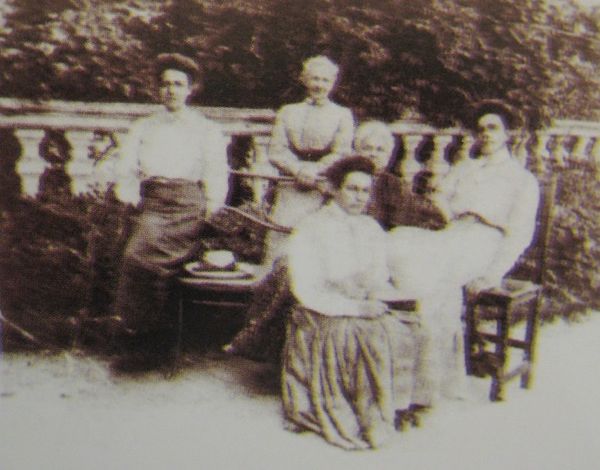 Александра Ивановна с дочерьми Марией (слева), Ольгой (справа) и Софьей (спереди).
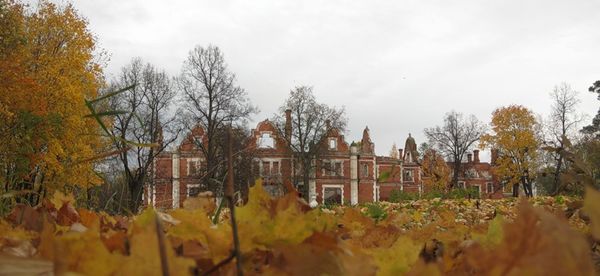 Дворец Пашковых в усадьбе Ветошкино под Нижним Новгородом
1884 год – Съезд, 
Александр III высылает Пашкова В.А. и Корфа М.М. из России
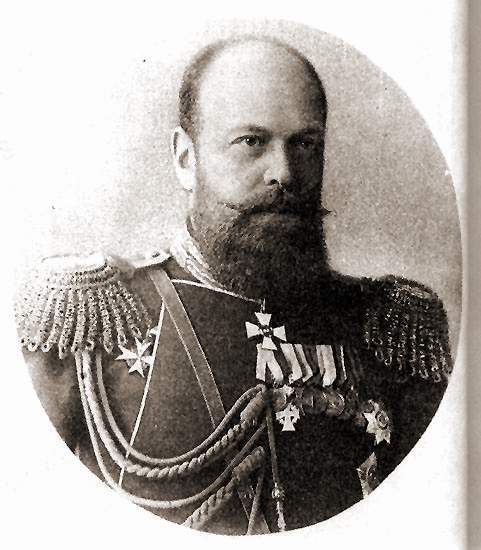 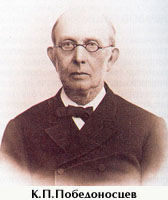 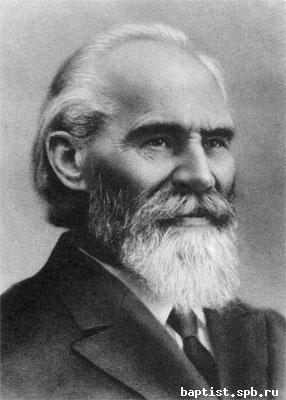 1887 год – Победоносцев К.П. начинает усиленные общероссийские гонения на неправославных христиан
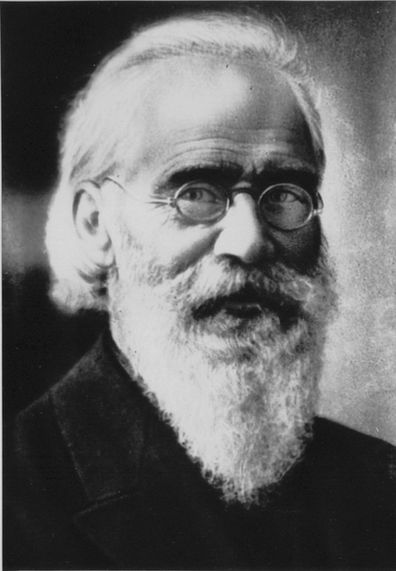 Иван Вениаминович Каргель (1849-1937)После высылки Пашкова из России руководителем Пашковцев стал. Пашковцы стали называться Евангельскими Христианами. Основное место собраний было во дворце княгини Ливен. .
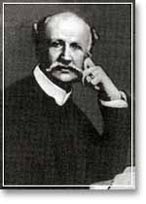 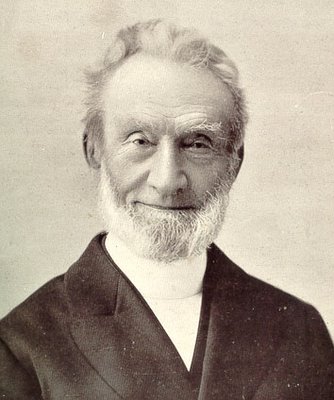 1883 год – 
Георг Мюллер 
(78 лет) 
крестит 
Пашкова В.А.
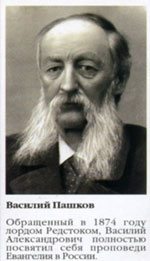 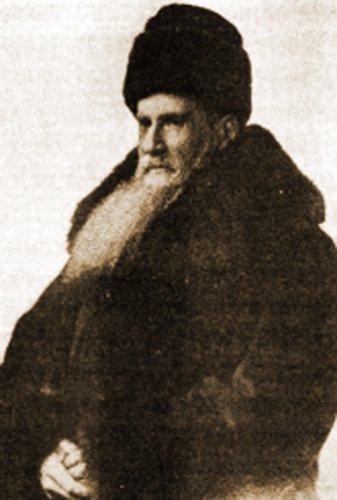 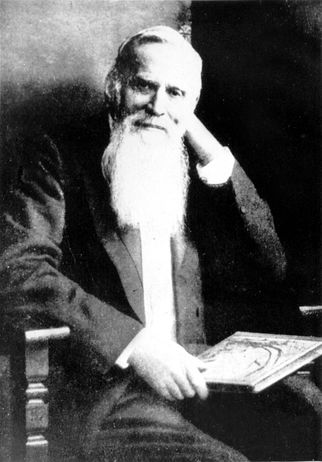 Д-р Фридрих Вильгельм БЕДЕКЕР   (1823-1906)
Д-р Бедекер обратился в Англии на собрании Лорда Редстока в 1866 году и с этого момента стал ярким проповедником благодати Божией. В Россию приехал в 1877 году и многие годы нес Слово Господне в разных местах империи: в Москве, Петербурге, Курляндии, Прибалтике, Украине, Кавказе, Сибири, Дальнем востоке и даже до Сахалина.
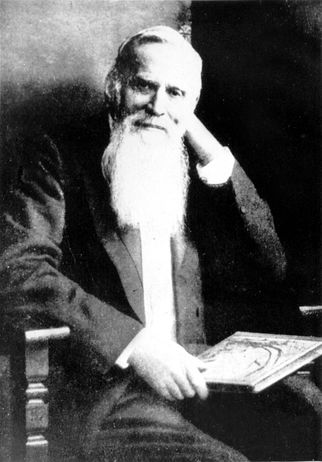 Графиня Елена Ивановна Шувалова, урожденная Черткова (1830 г.р.)
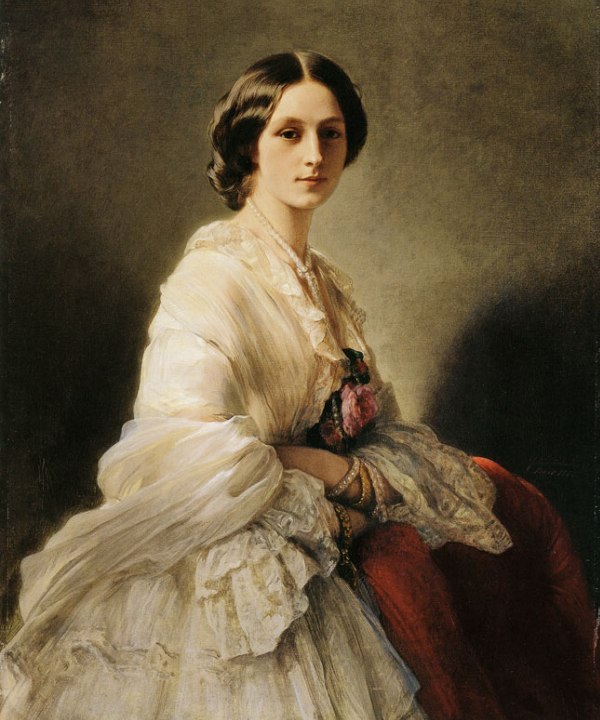 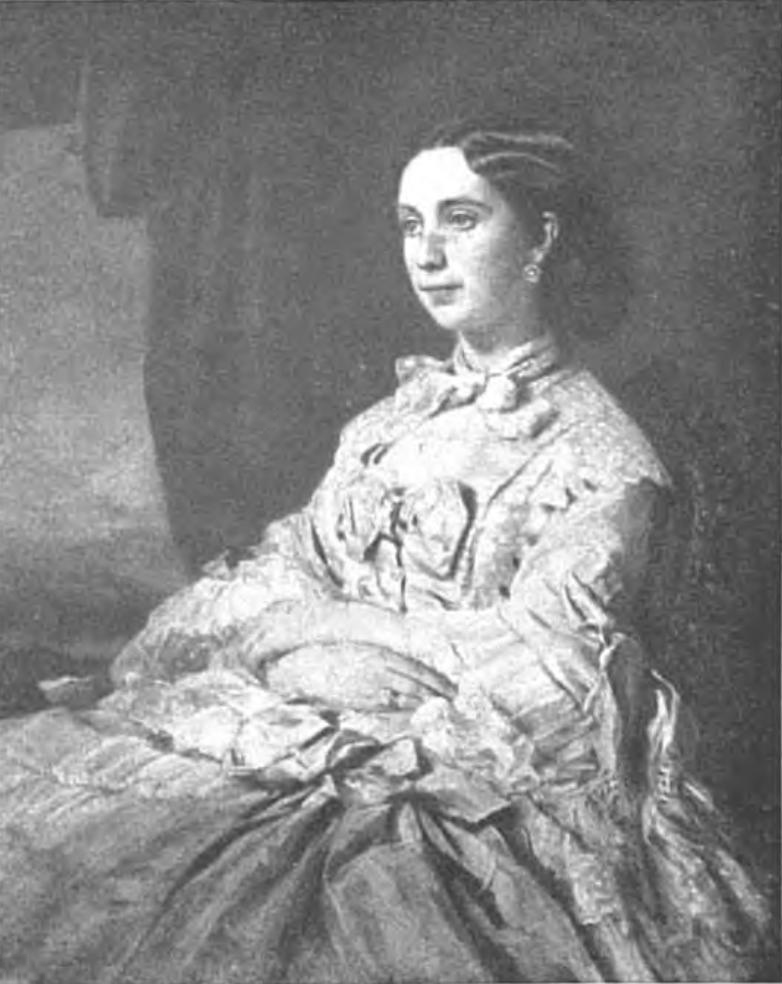 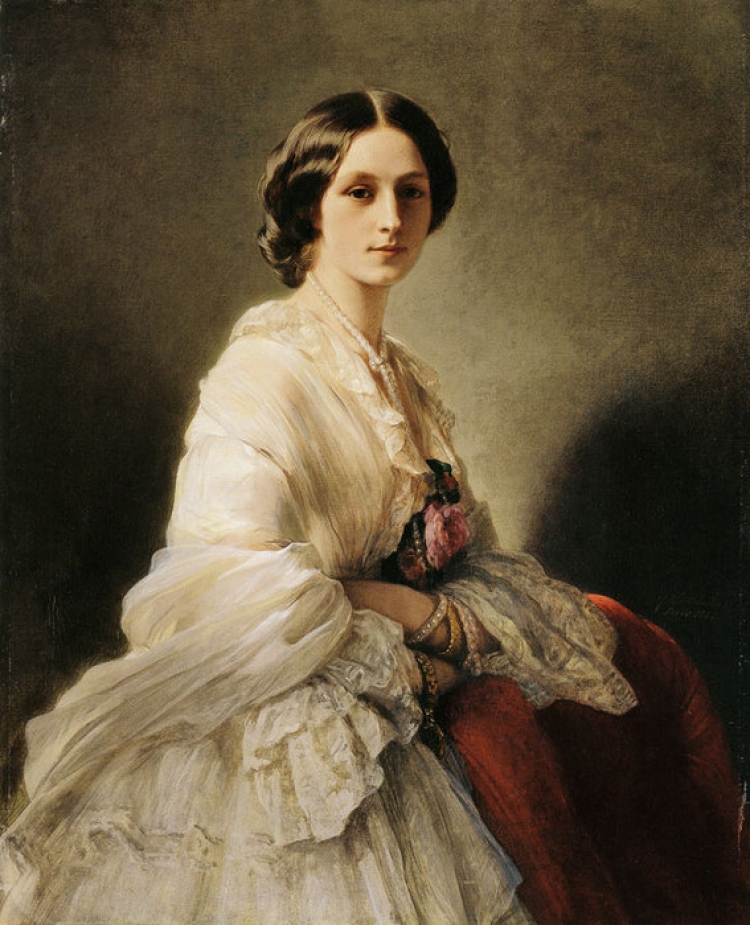 Графиня Елена Ивановна Шувалова. Ее муж, Граф Пётр Андреевич Шувалов, был начальником Главного Жандармского Управления. Графиня любила братьев и сестёр во Христе и не стыдилась проявлять эту любовь пред людьми мира сего.В годы гонений графиня помогла многим преследуемым и страдающим
Дома графини Шуваловой Е.И. и графа Корфа М.М.
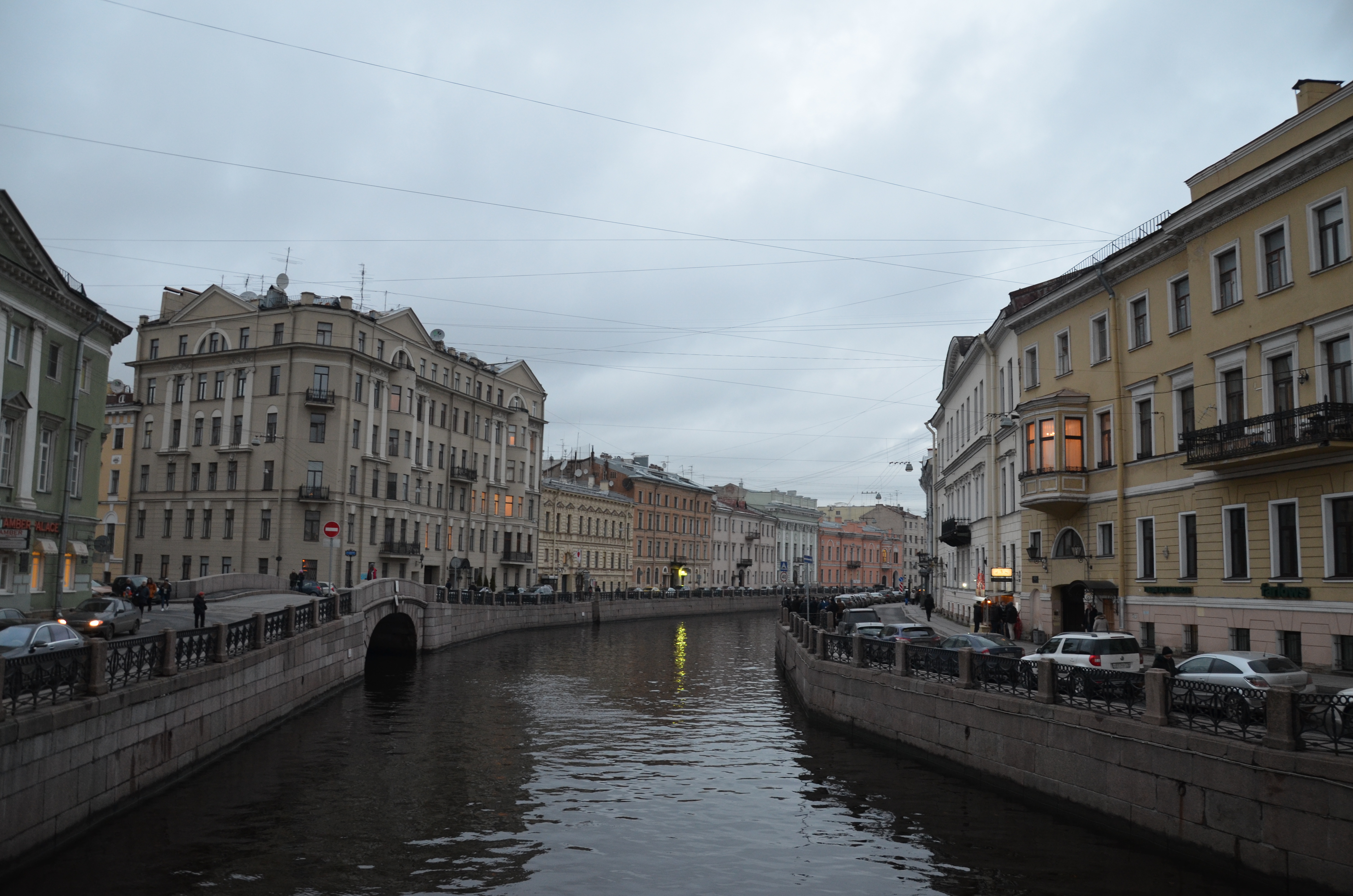 Дом графини Шуваловой Е.И., ул. Миллионная, д.32/34 (на фото — желтый дом в левой части, в правой  - более поздняя застройка квартала Шуваловых))
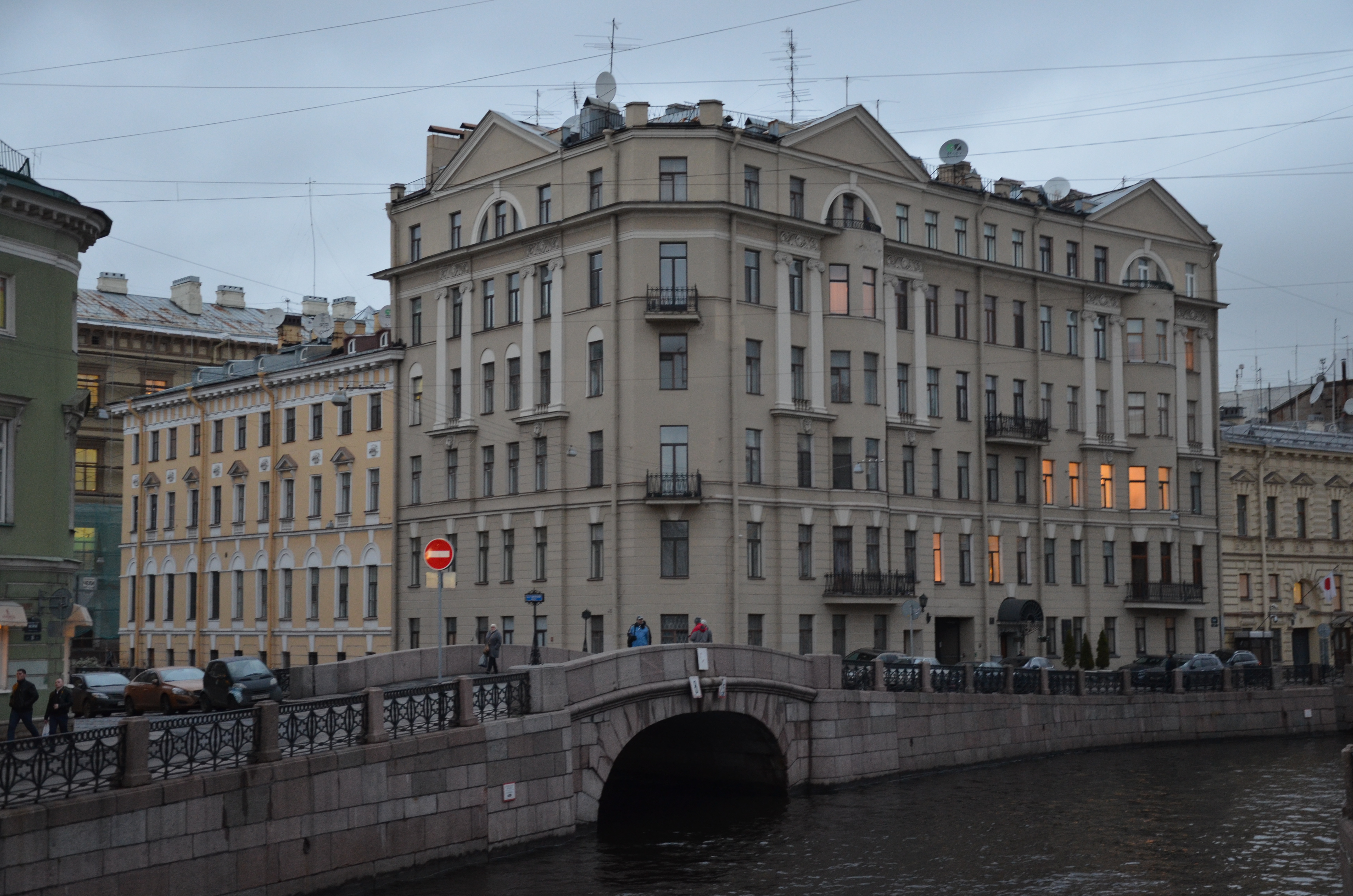 Дом барона Николаи П.Н., наб.р. Мойки, д.30
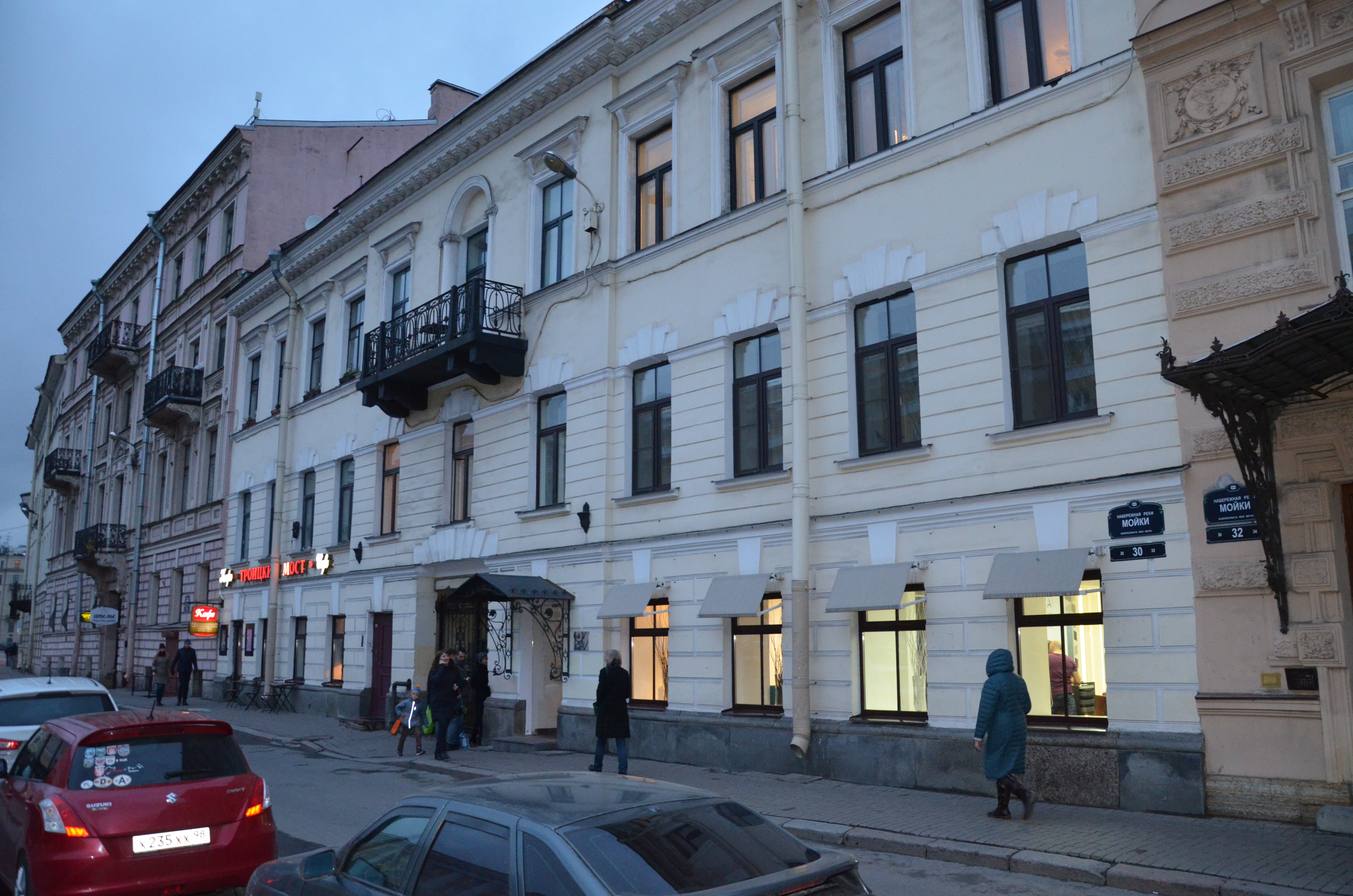 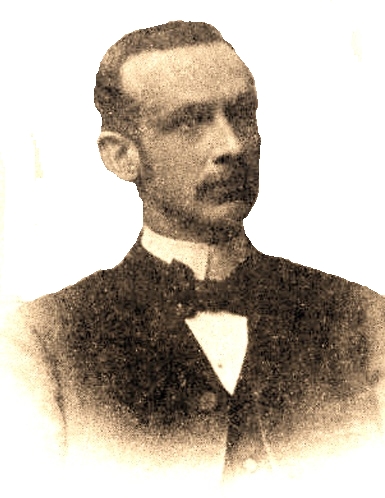 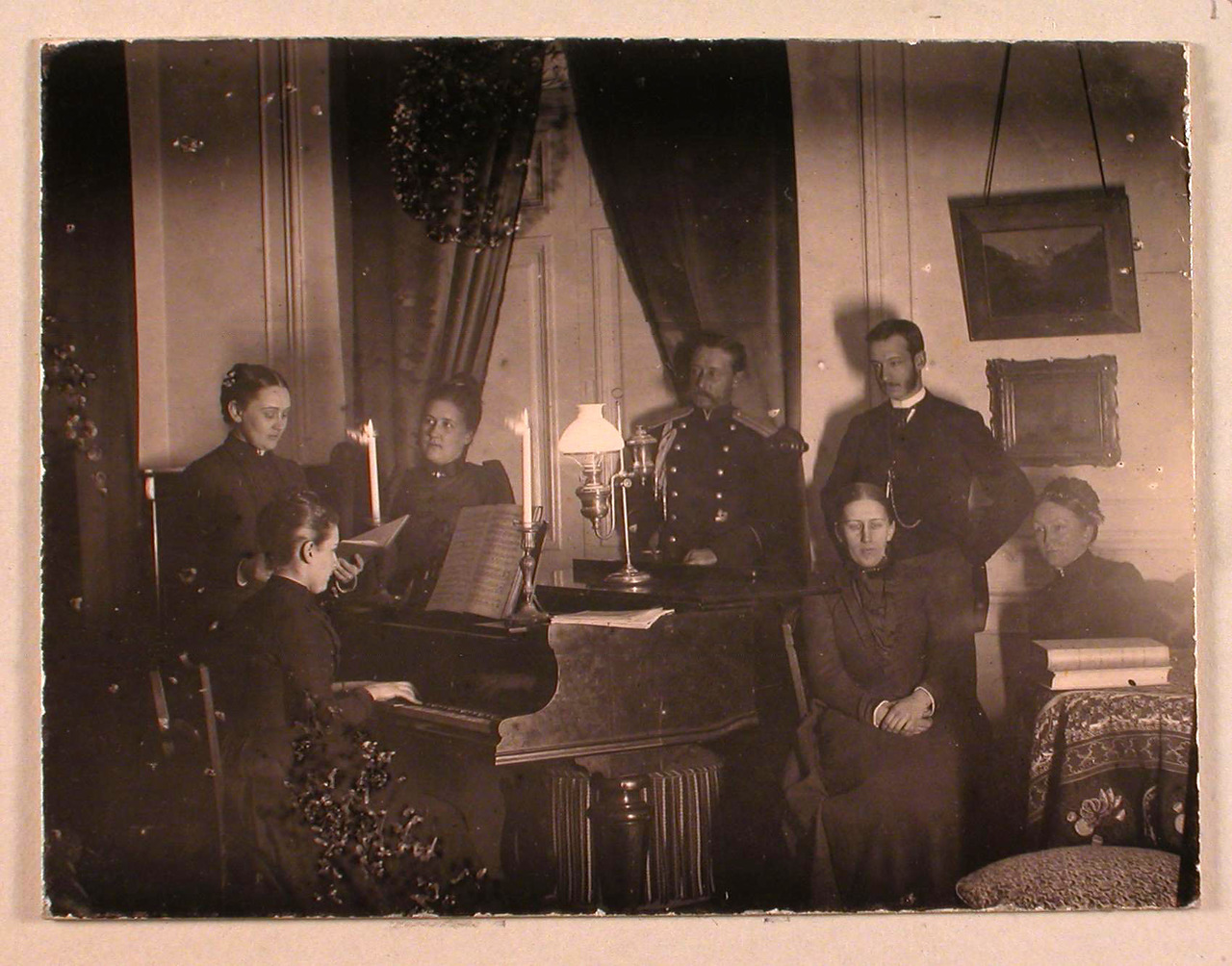 Незаметно Барон Николаи многим жертвовал, чтобы быть свободным для дела Божия - оставил службу в Государственном Совете, продал парусную яхту, на которой любил плавать по Финскому Заливу, 
и многое другое…
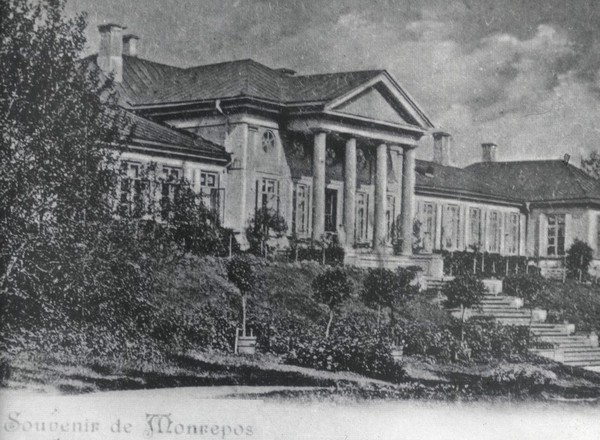 Монрепо
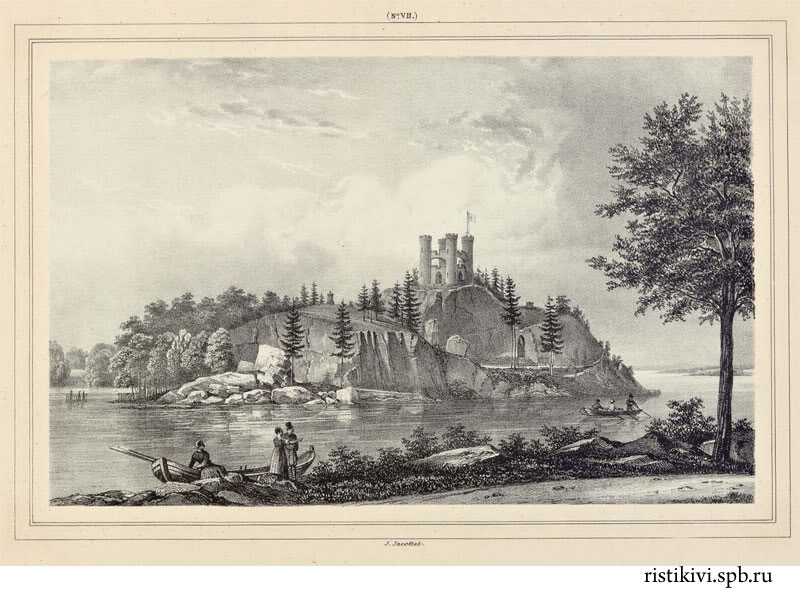 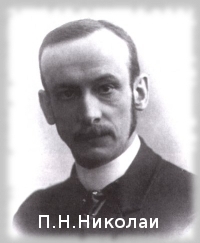 В его красивейшей усадьбе Монрепо проходили общения, люди открывали сердца Богу, беседы часто кончались исповедью и молитвой
Монрепо
Пашковцы
«…они стремились к лучшему, то есть к небесному…»                Евр. 11:16
Разносторонняя евангелизация
Дома Молитвы (Залы)
Жертвенность, отказ от земных благ, изгнание
Организованное служение
Заступничество
Общины по всей Империи
Издательство – миллионы экземпляров
Нет деления на сословия, нации и т.д. – высшие аристократы постепенно уходят на задний план в церкви
Единство Пашковцев, Штундистов, Баптистов – Евангельские Христиане Баптисты в будущем
Последующие церкви в разных странах